zonering
Zone 0
in ons huis
Zone 1
daar direct tegenaan
Zone 2
minder intensief
Zone 3
Zone 4
Zone 5
lesgevers cursus Yggdrasil
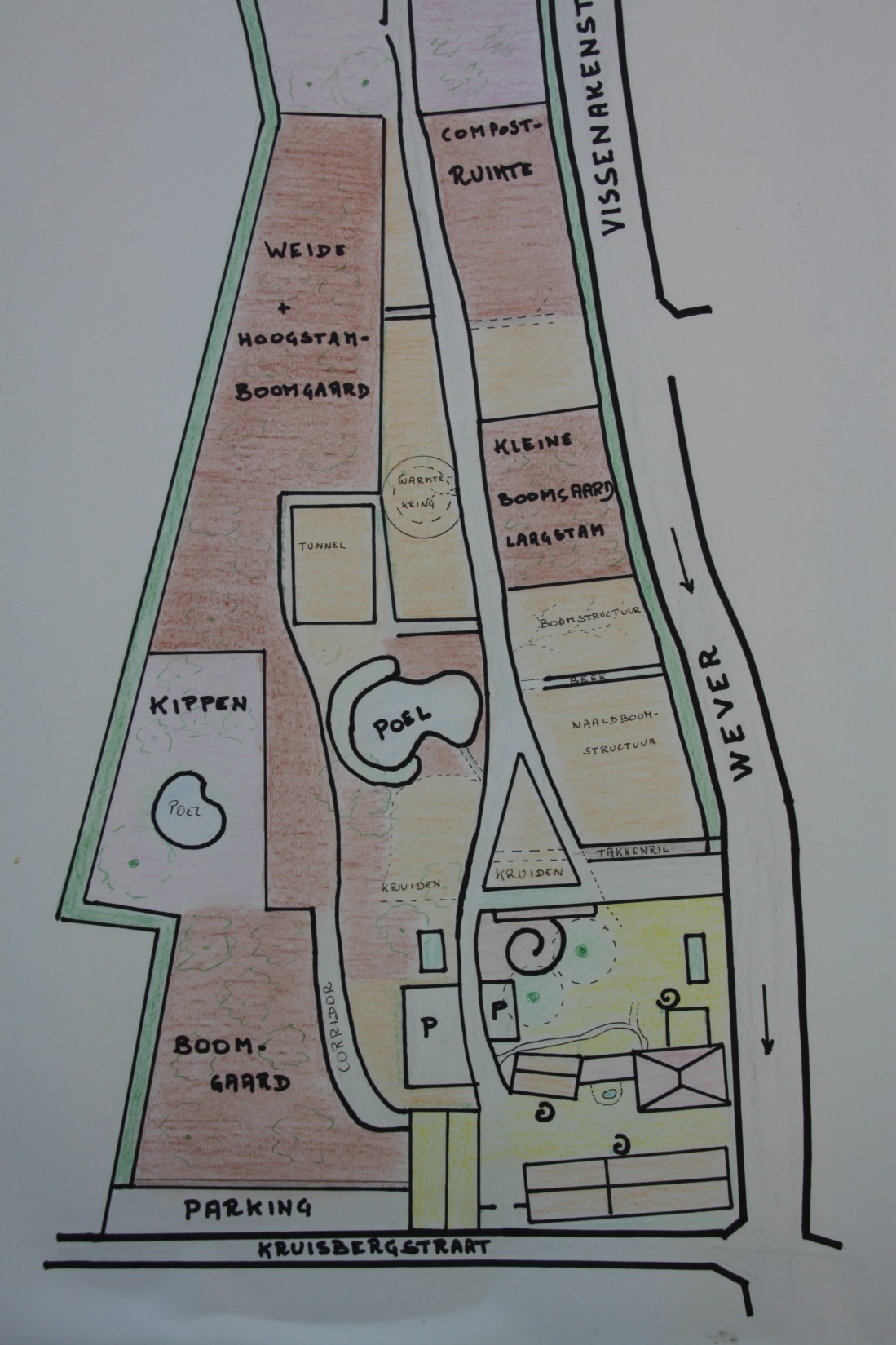 Zone 2
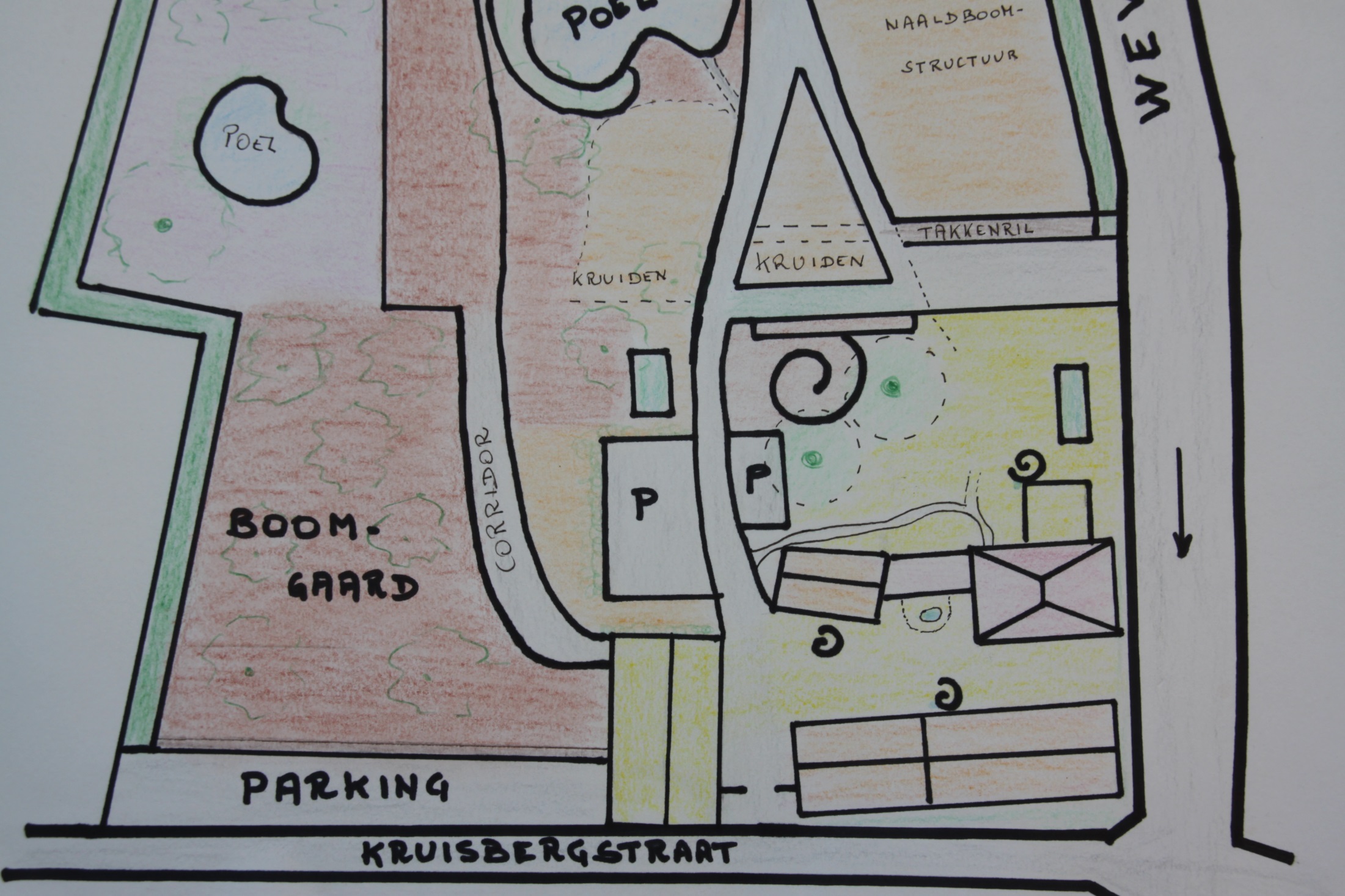 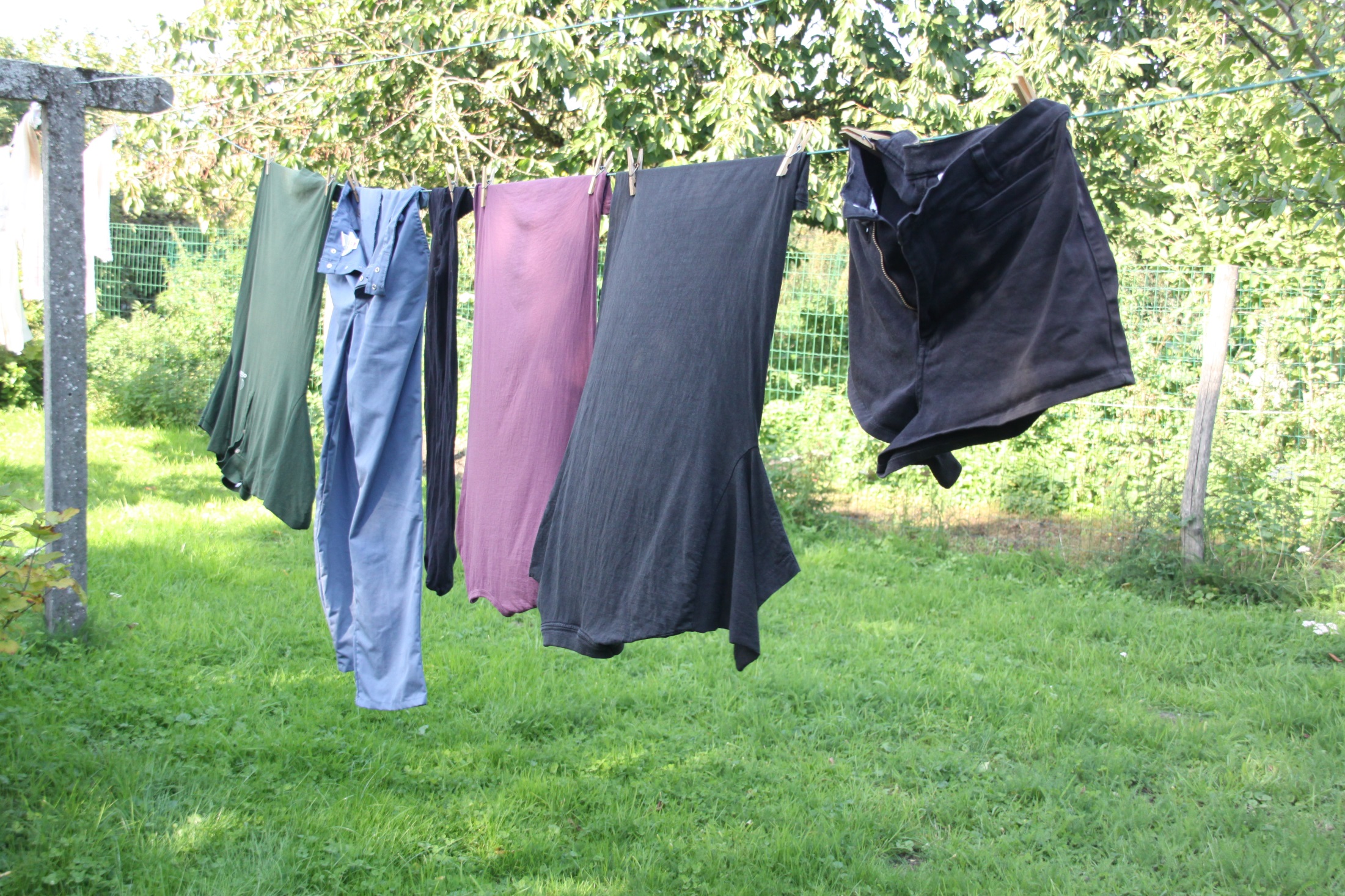 lesgevers cursus Yggdrasil
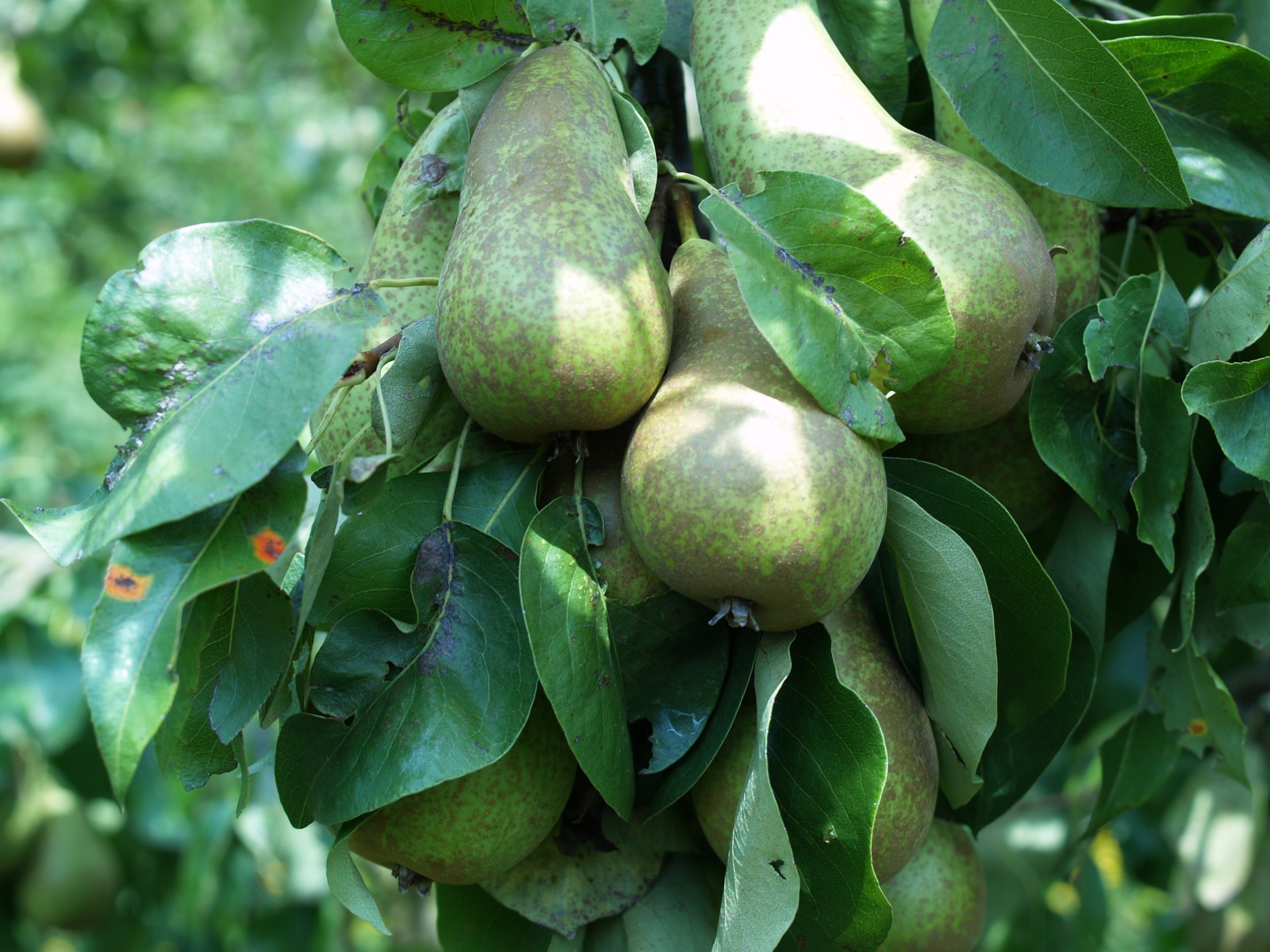 lesgevers cursus Yggdrasil
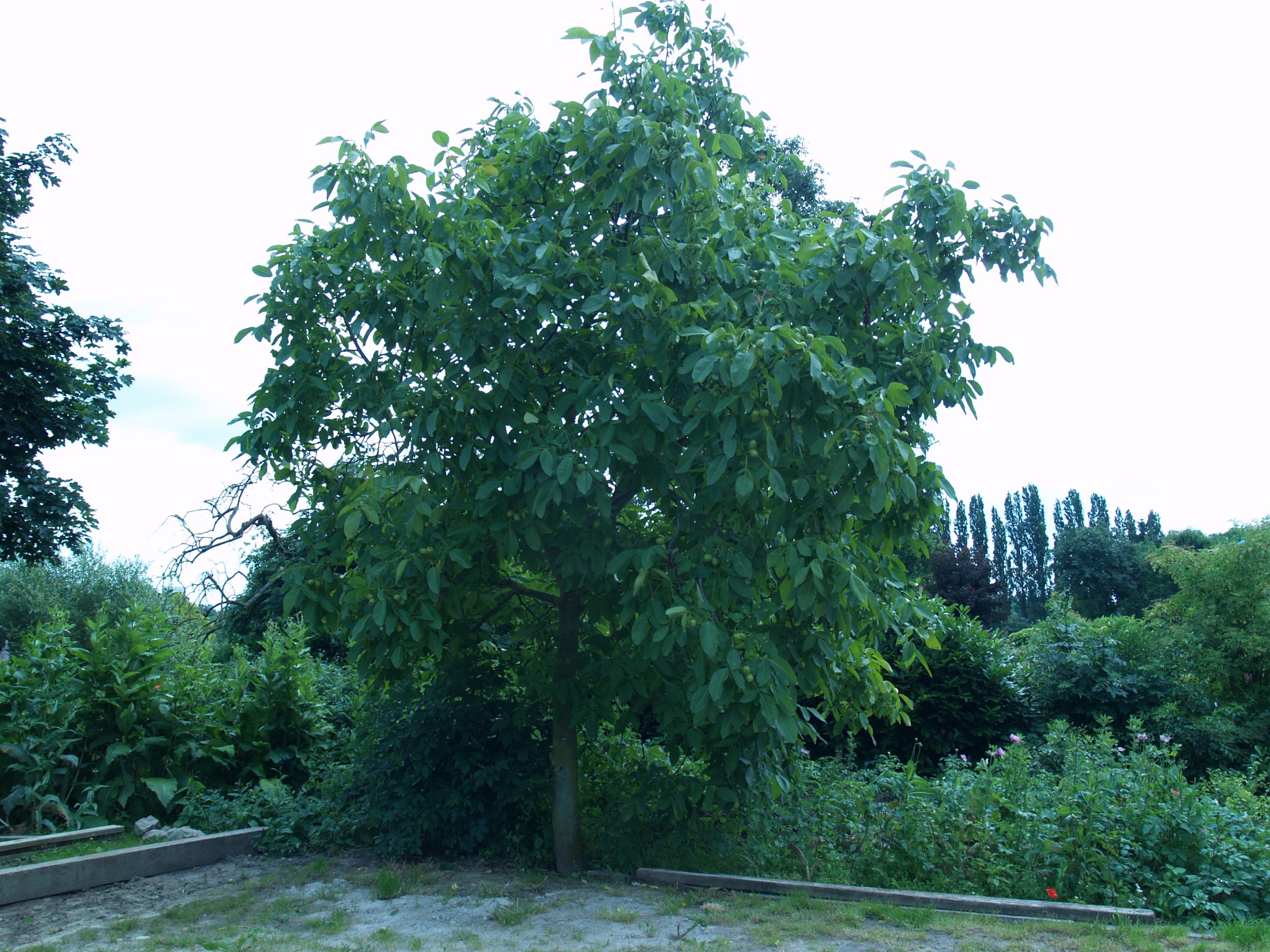 lesgevers cursus Yggdrasil
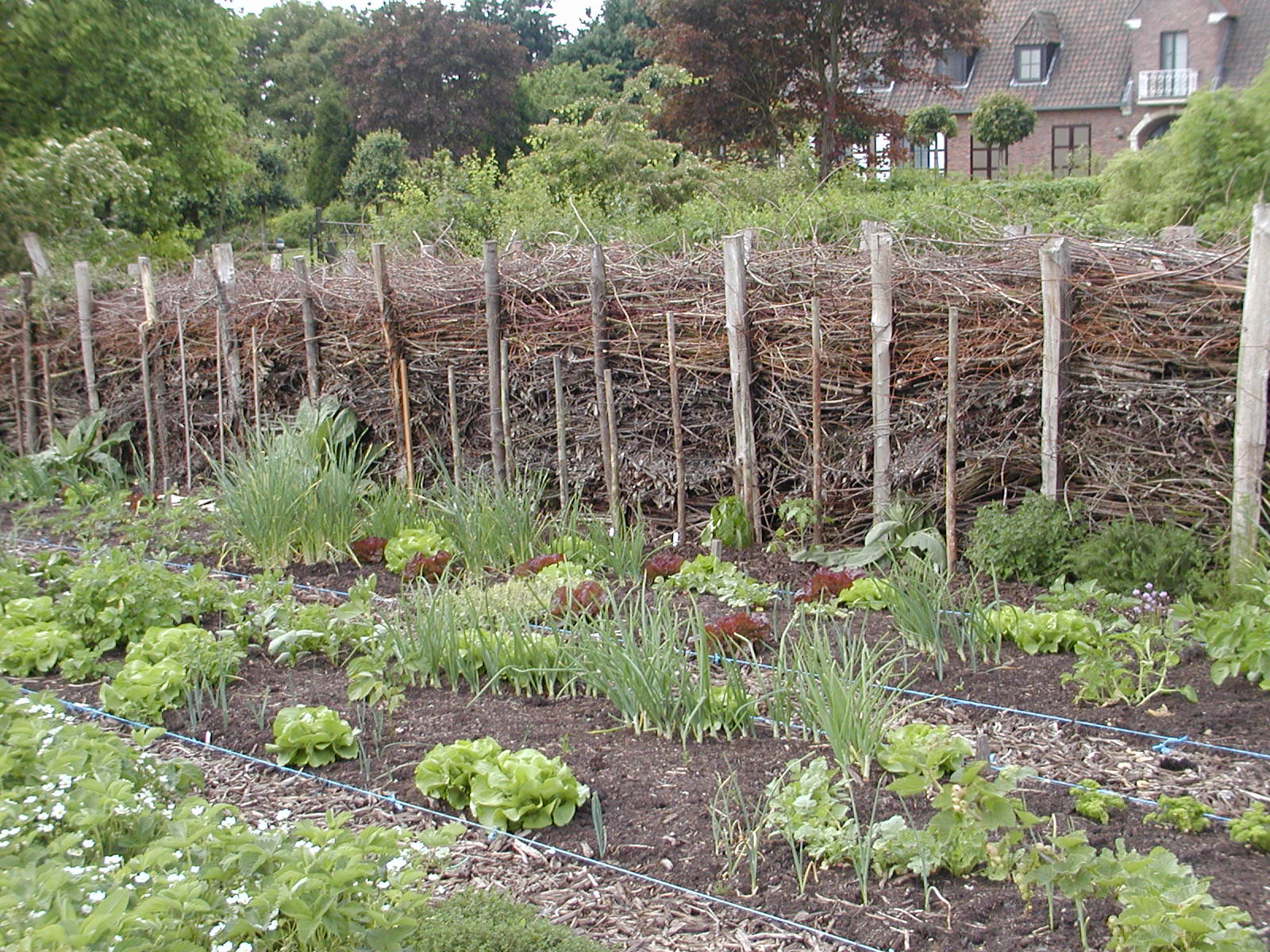 lesgevers cursus Yggdrasil
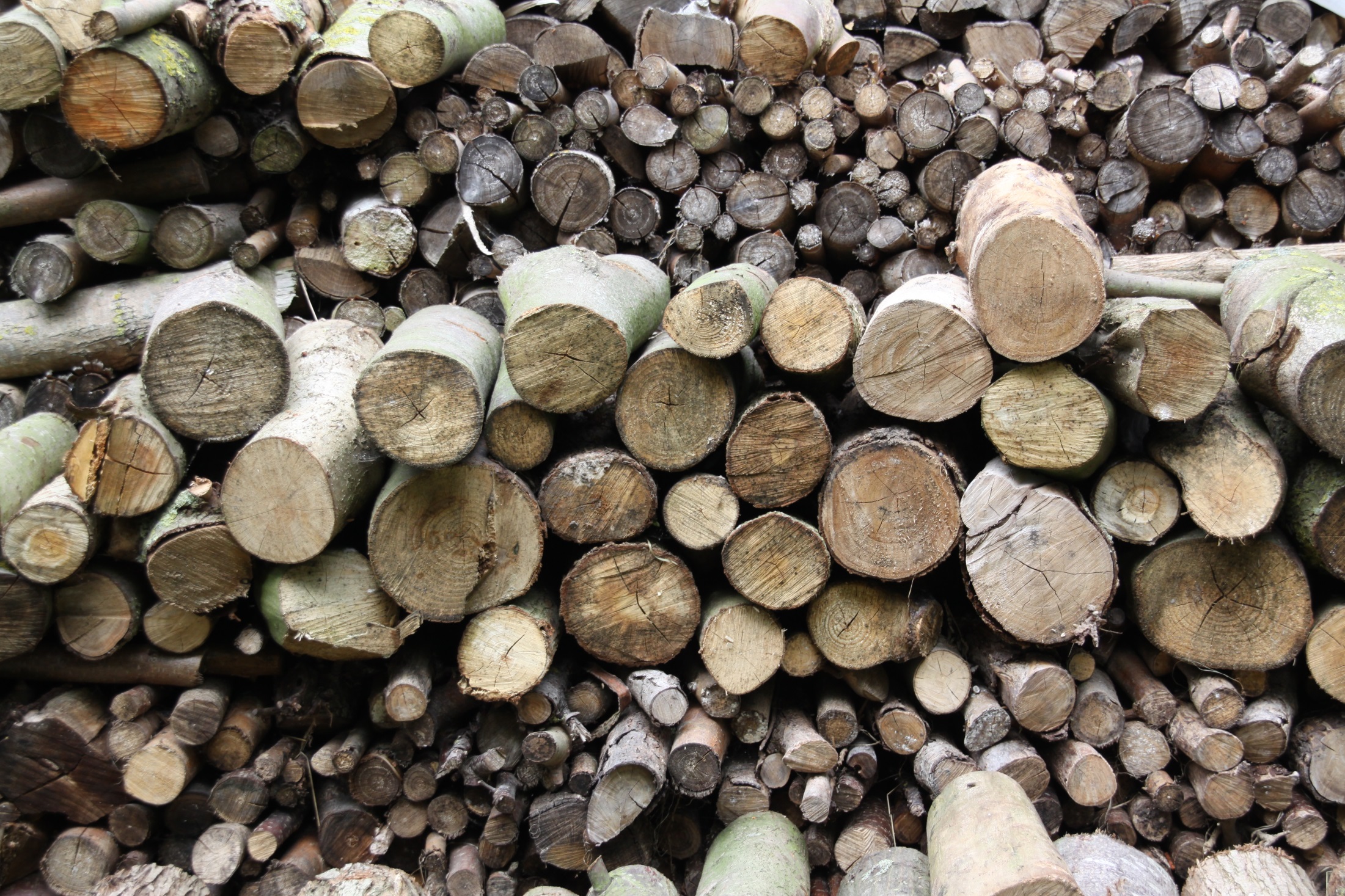 lesgevers cursus Yggdrasil
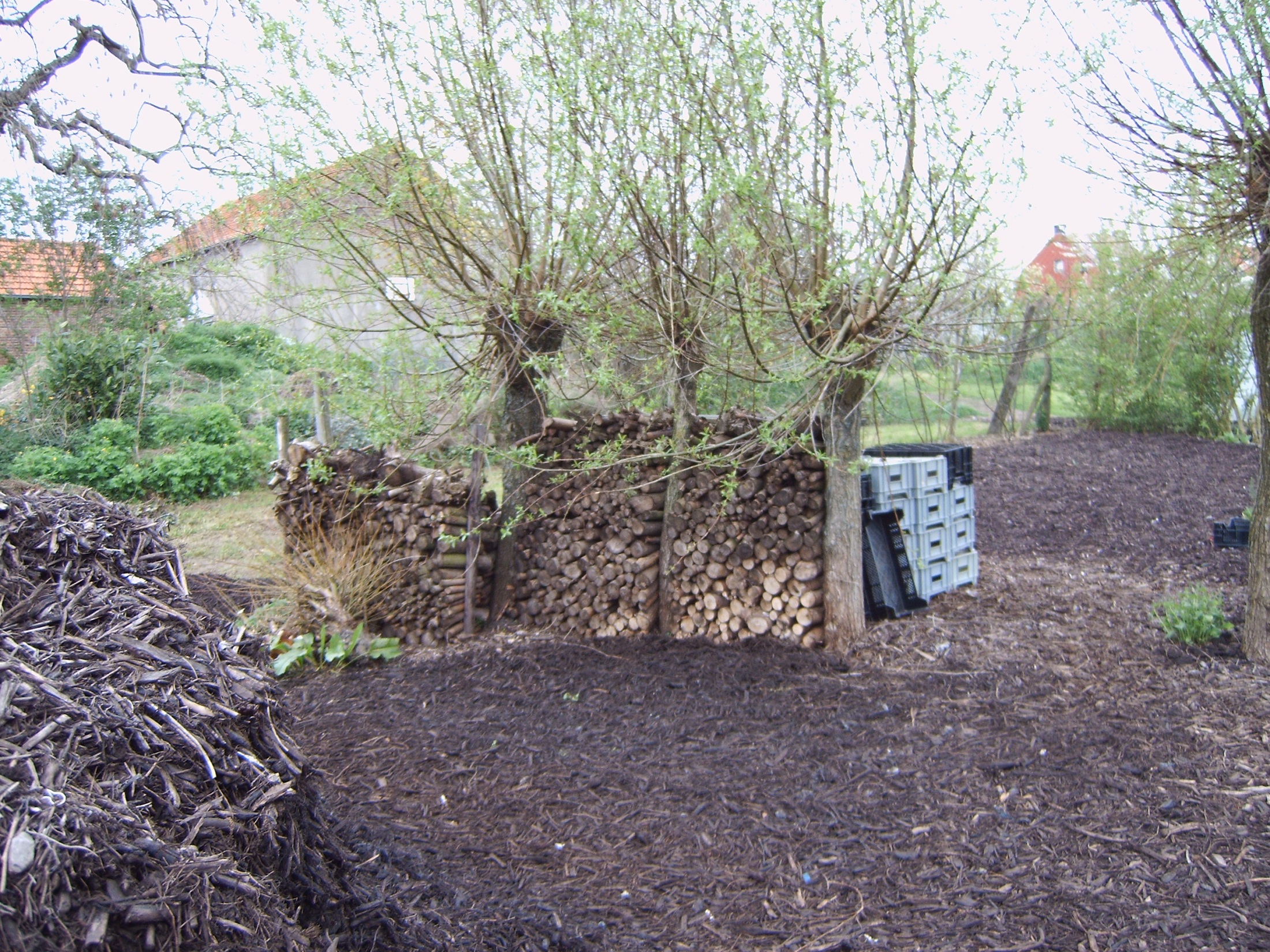 lesgevers cursus Yggdrasil
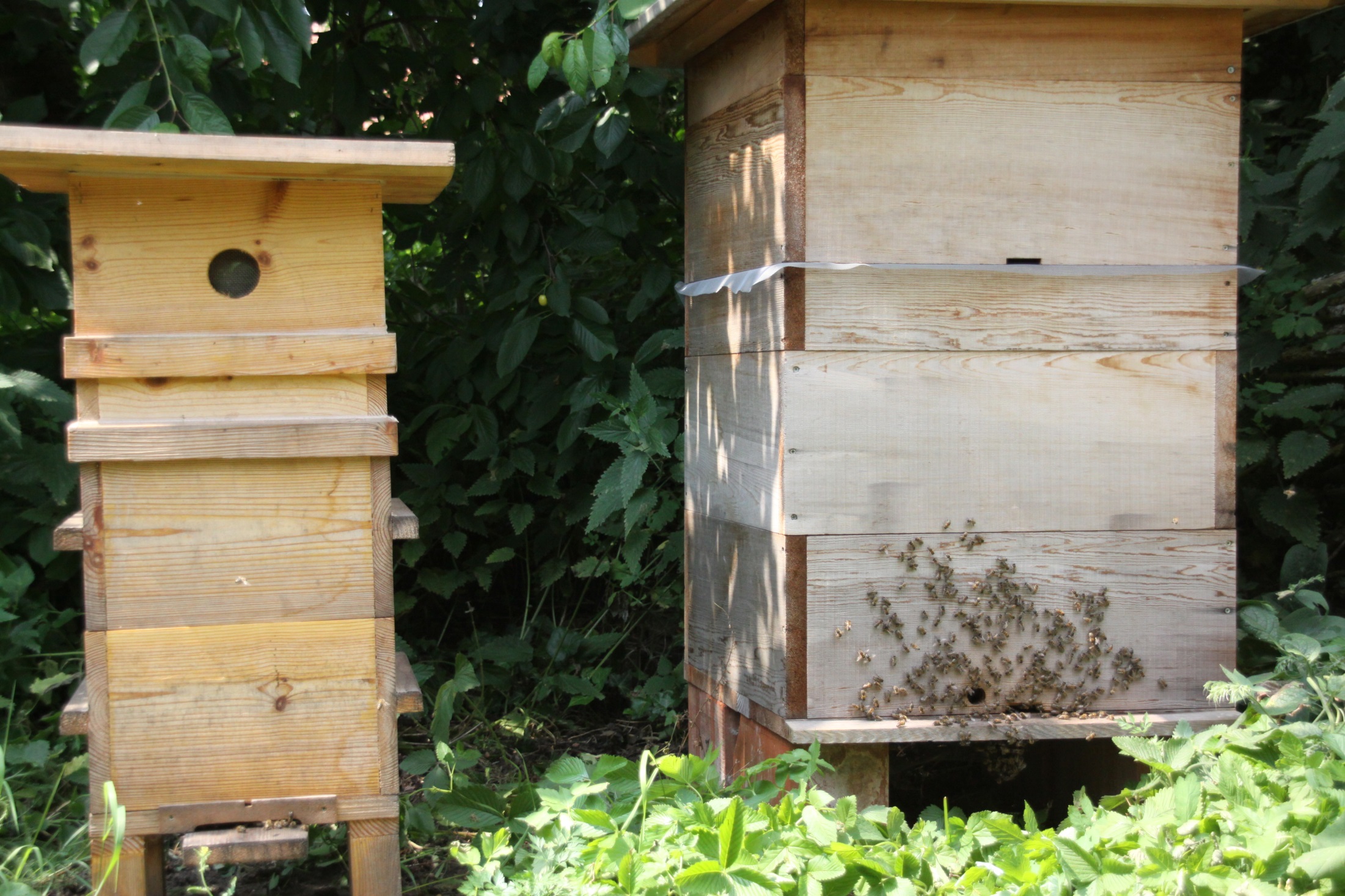 lesgevers cursus Yggdrasil
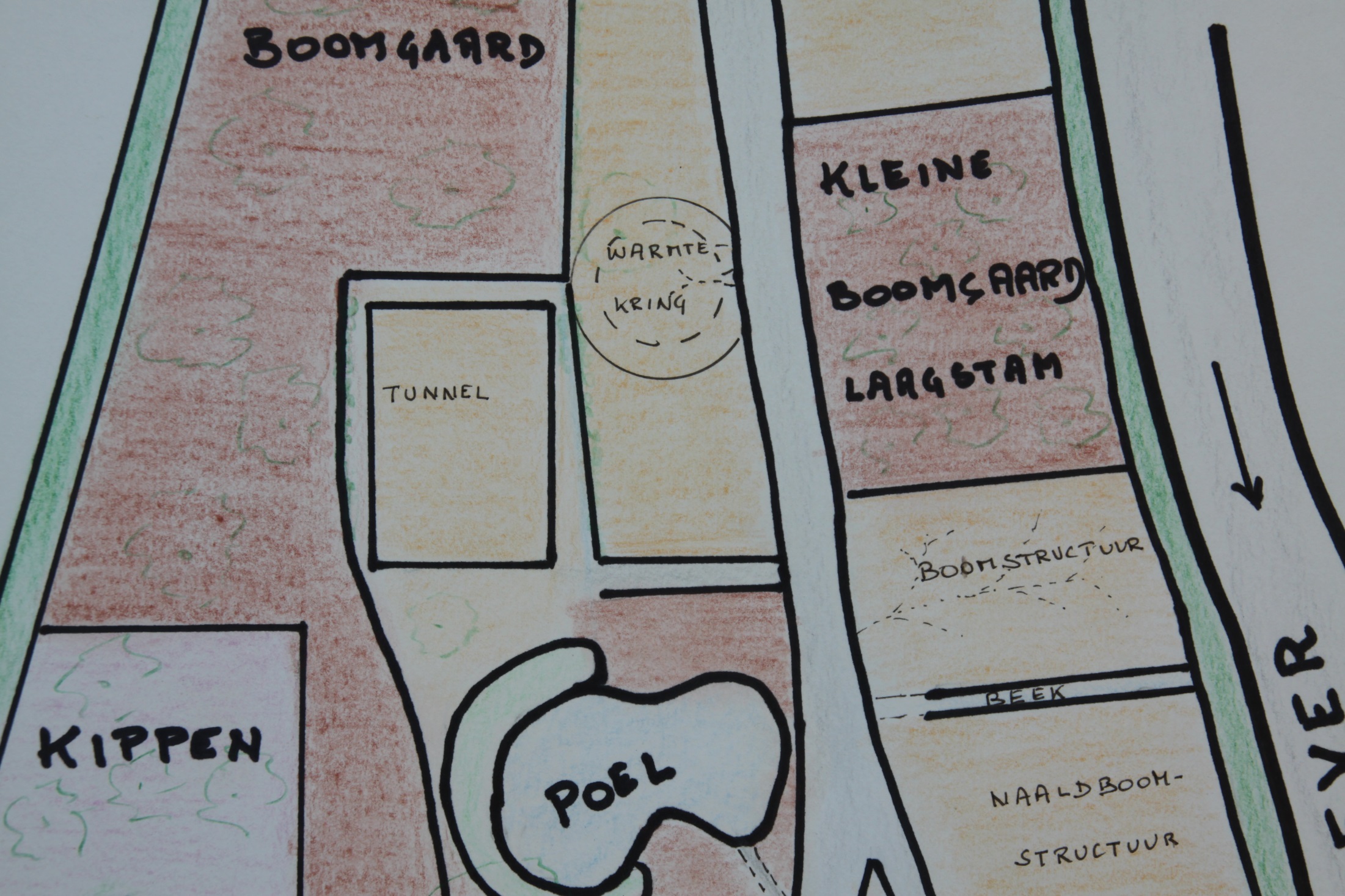 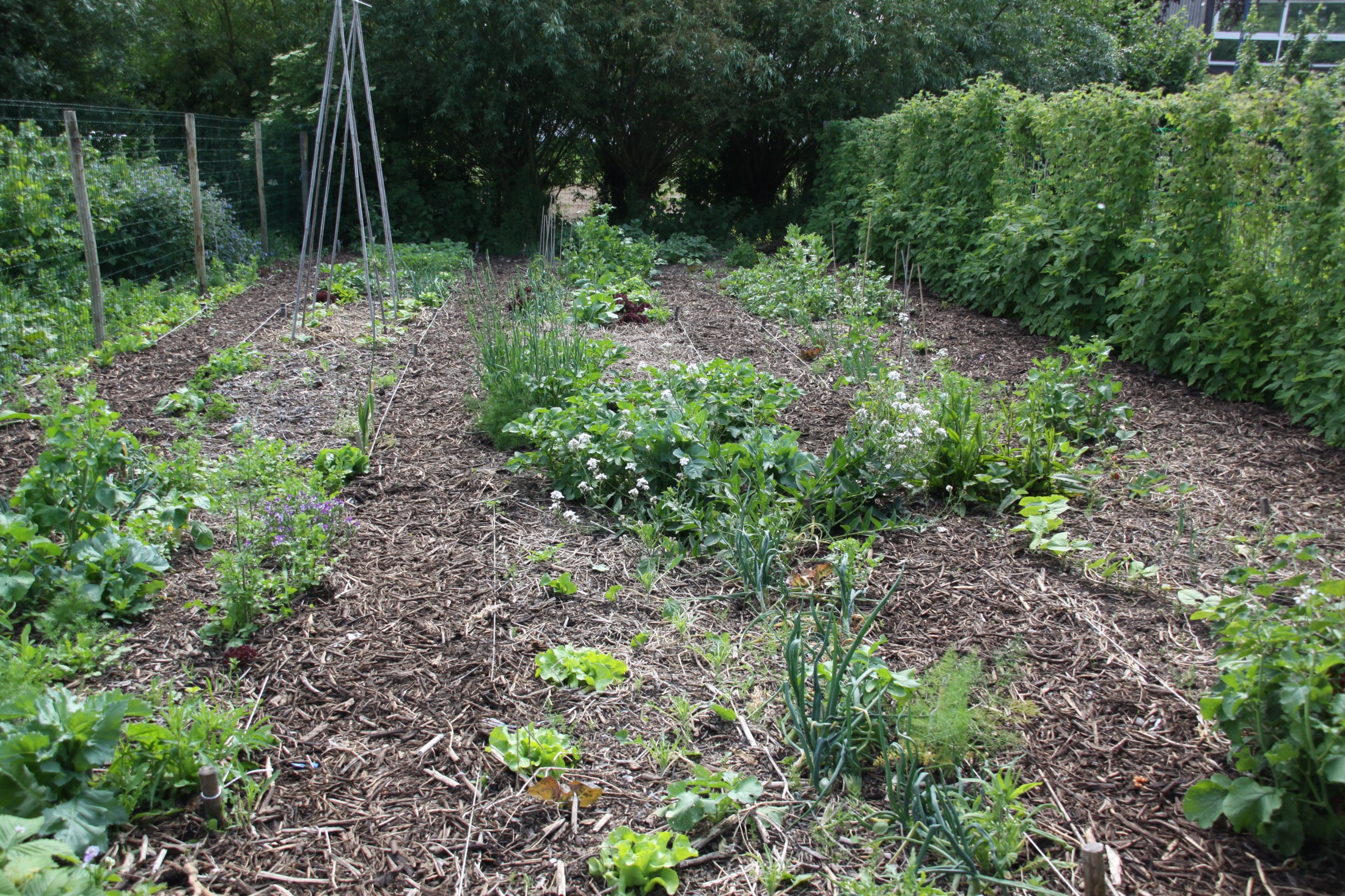 lesgevers cursus Yggdrasil
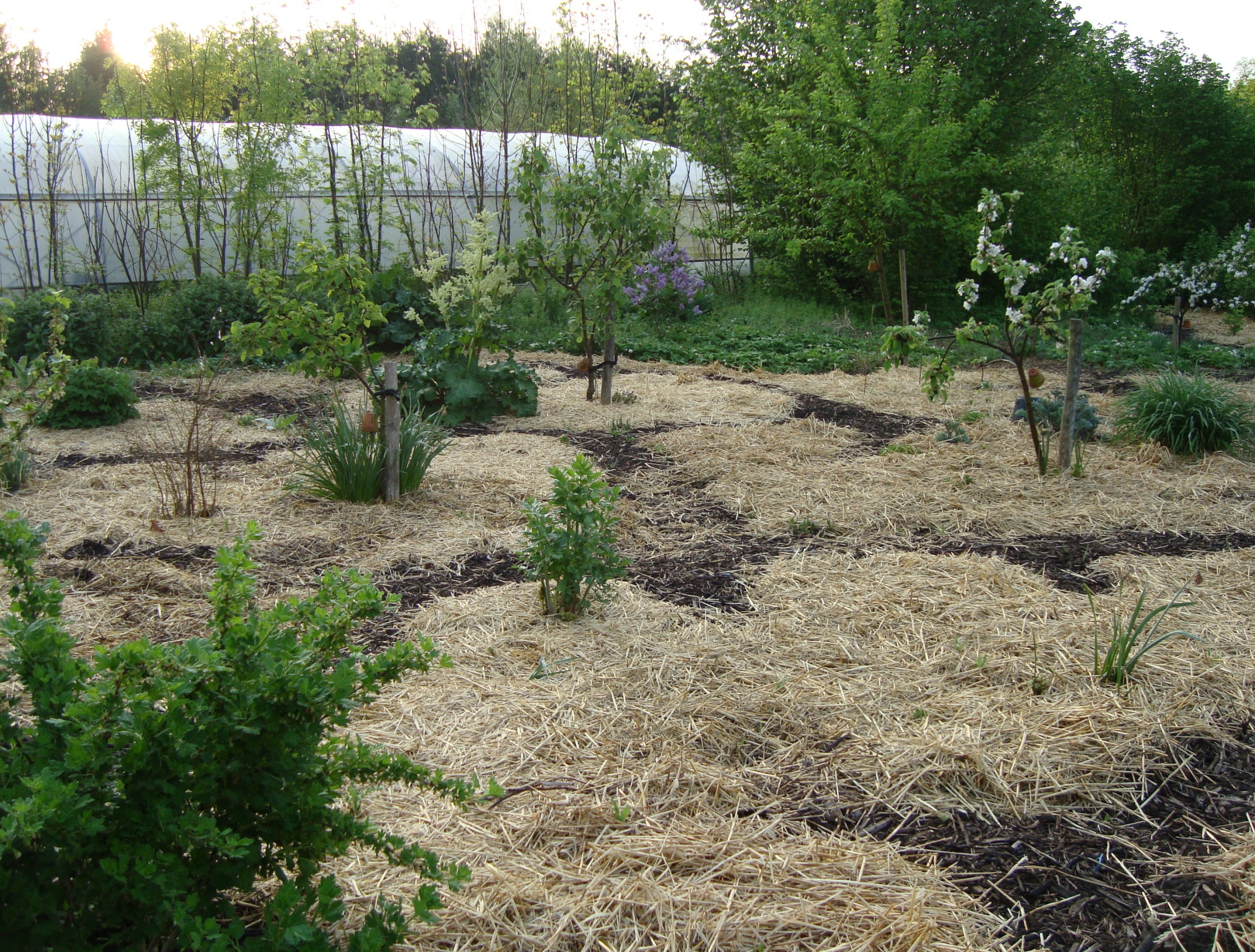 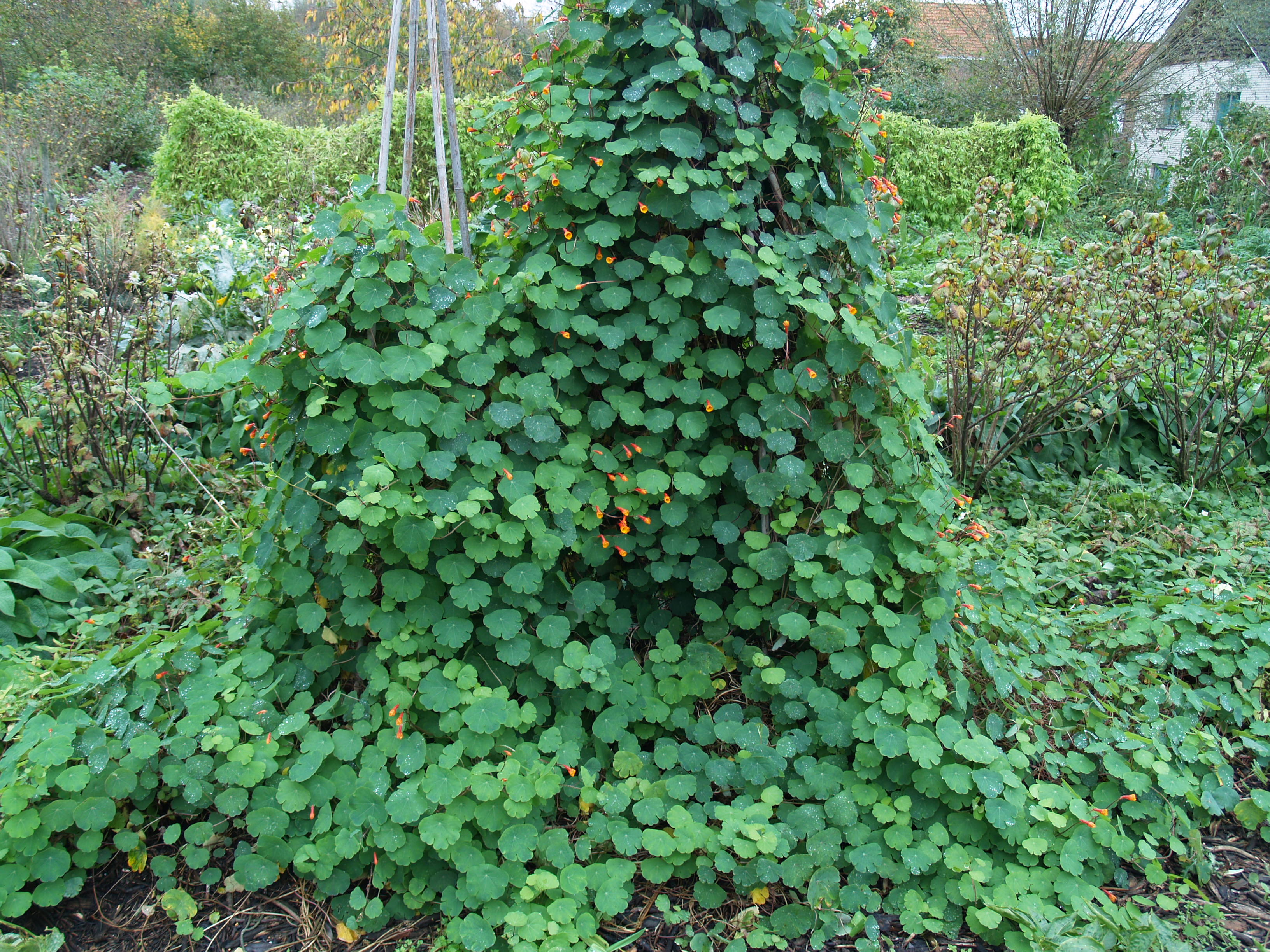 lesgevers cursus Yggdrasil
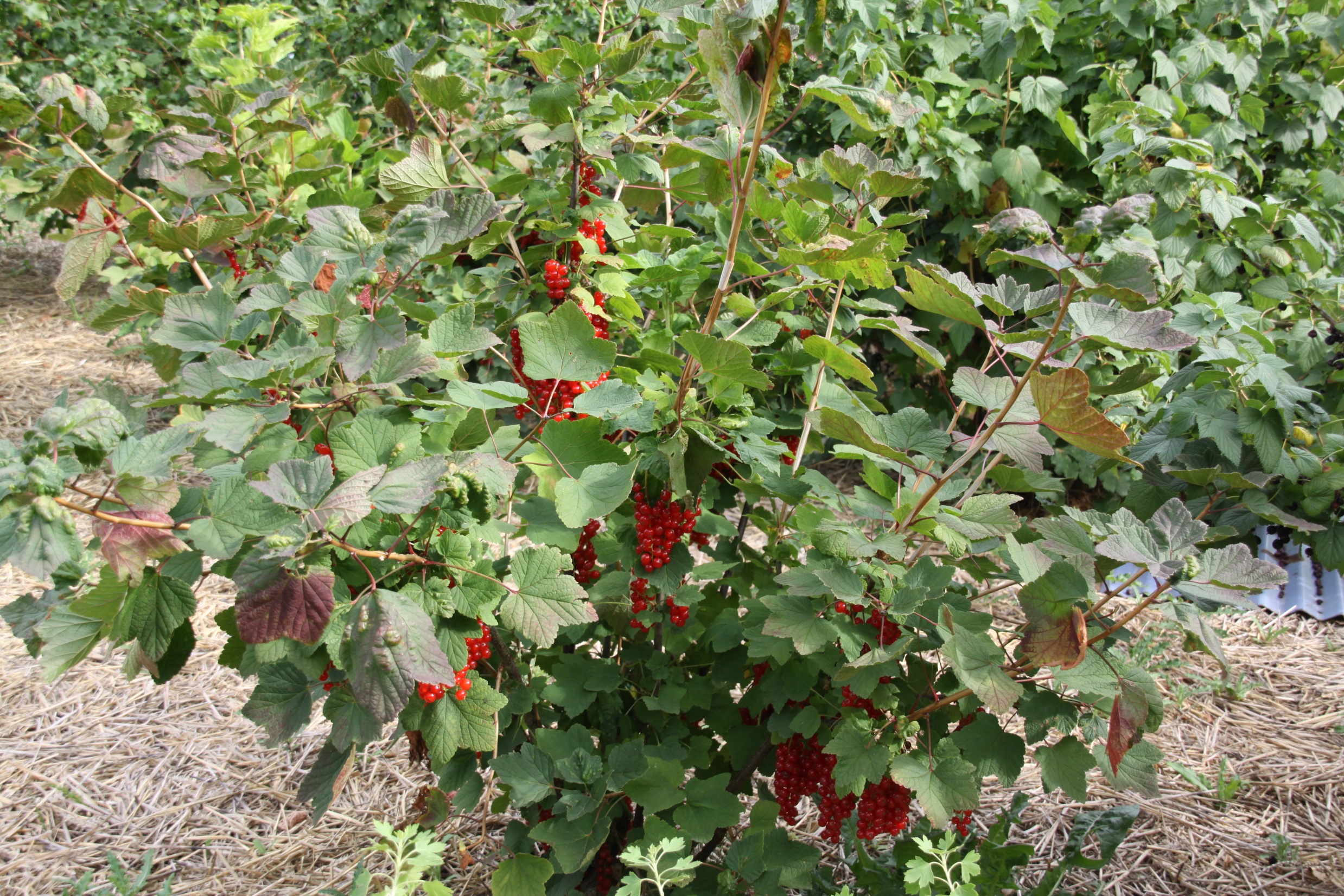 lesgevers cursus Yggdrasil
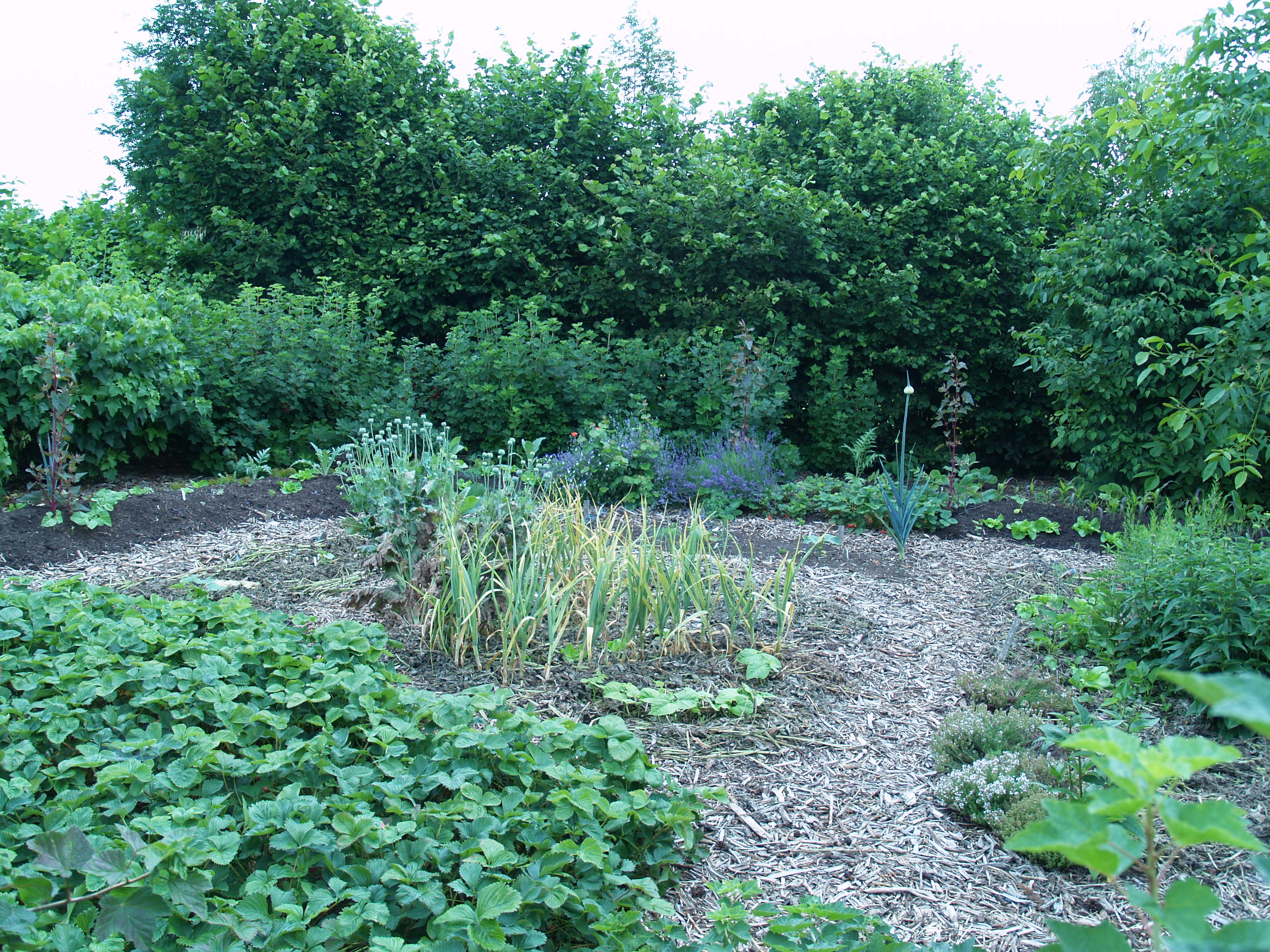 lesgevers cursus Yggdrasil
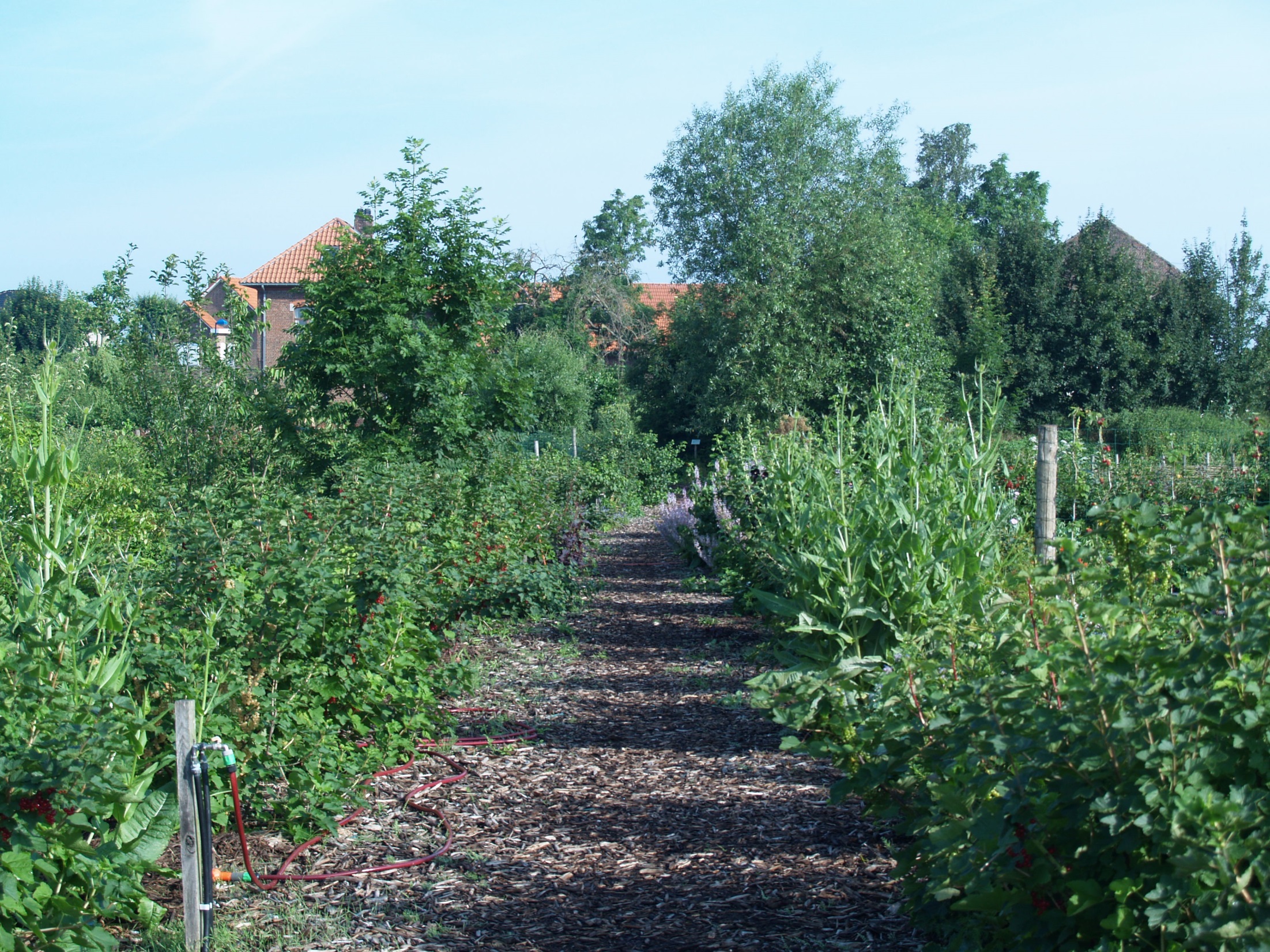 lesgevers cursus Yggdrasil
zonering
Zone 0
in ons huis
Zone 1
daar direct tegenaan
Zone 2
minder intensief
Zone 3
landbouwzone
Zone 4
Zone 5
lesgevers cursus Yggdrasil
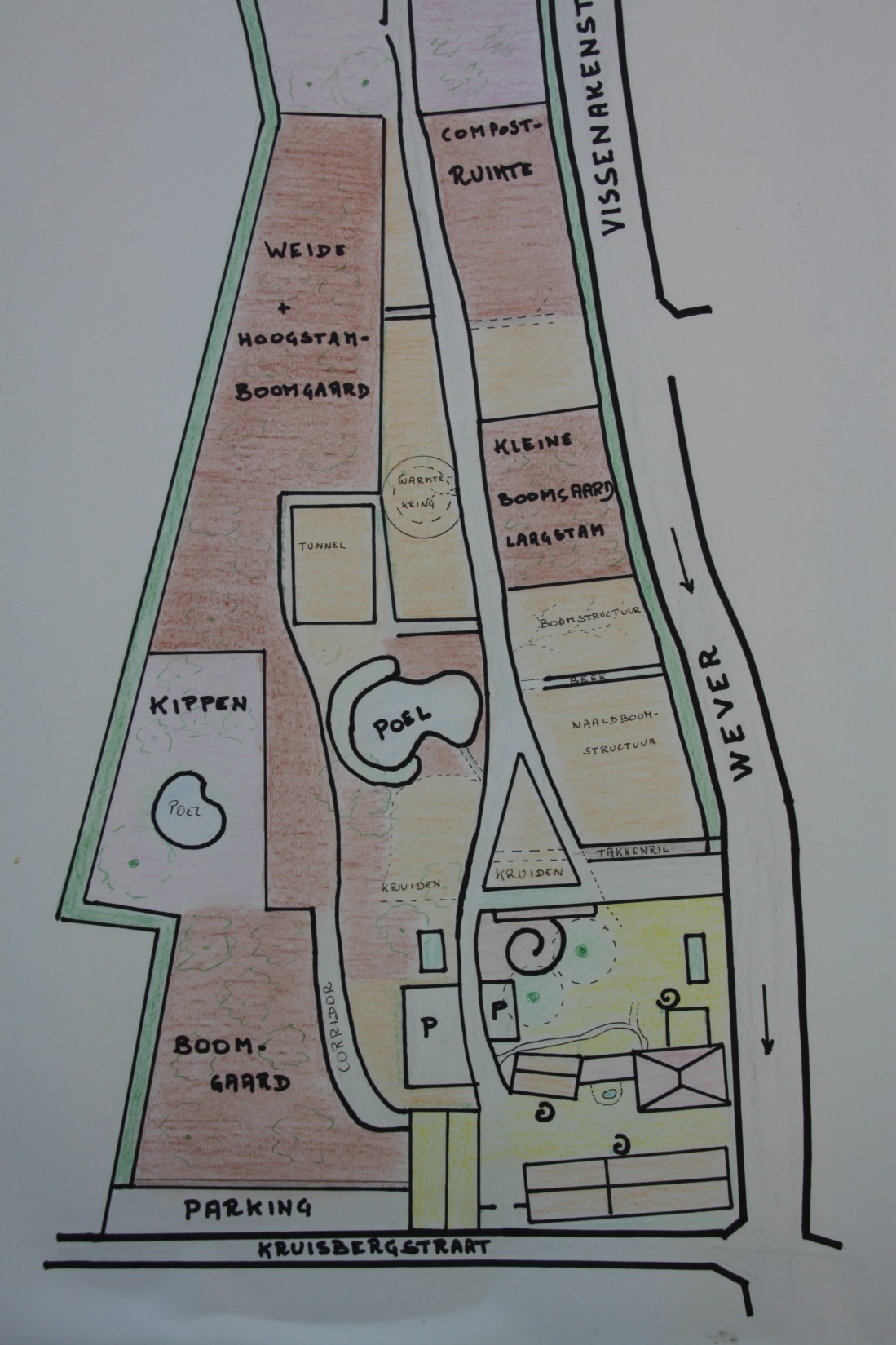 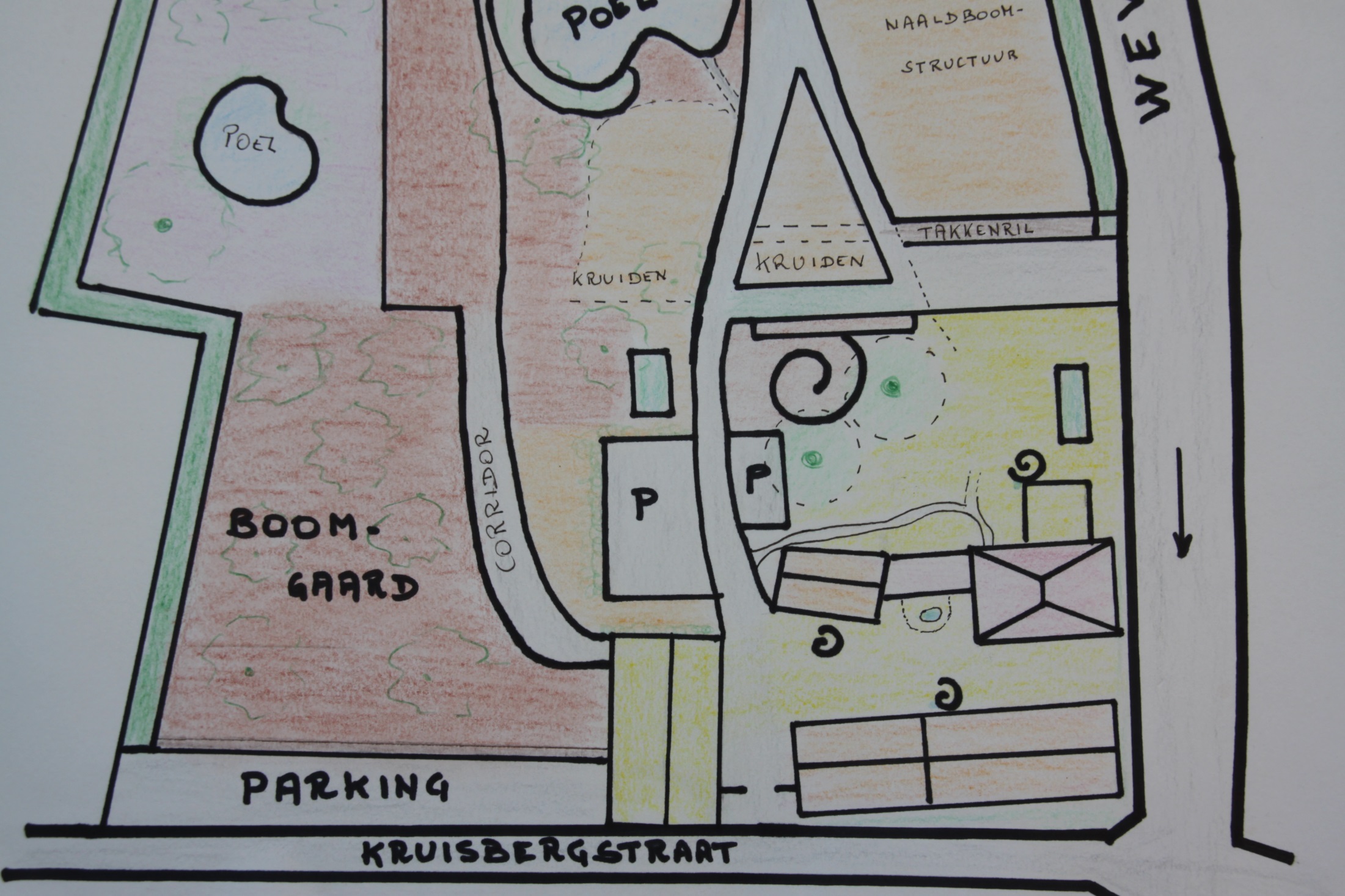 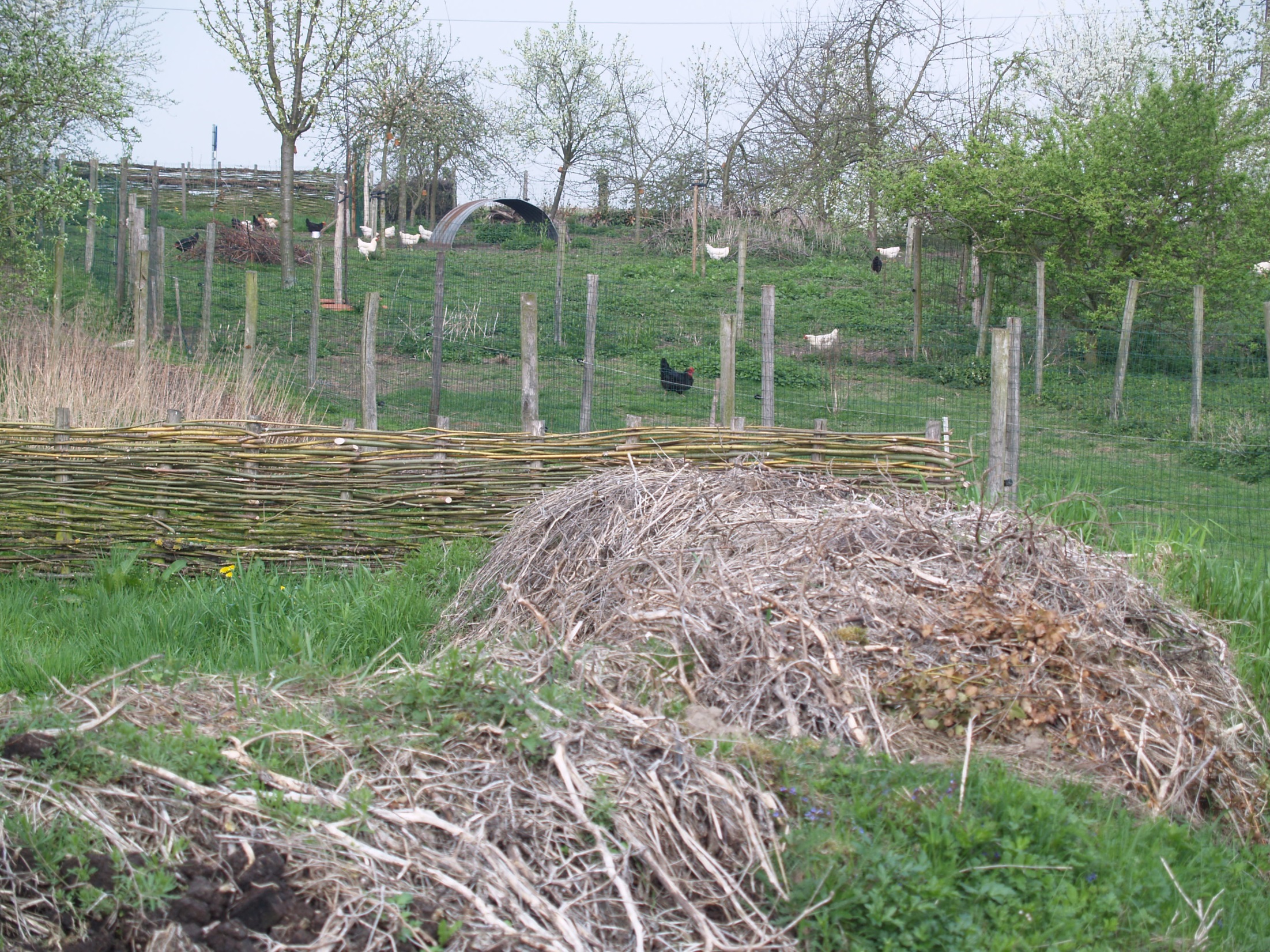 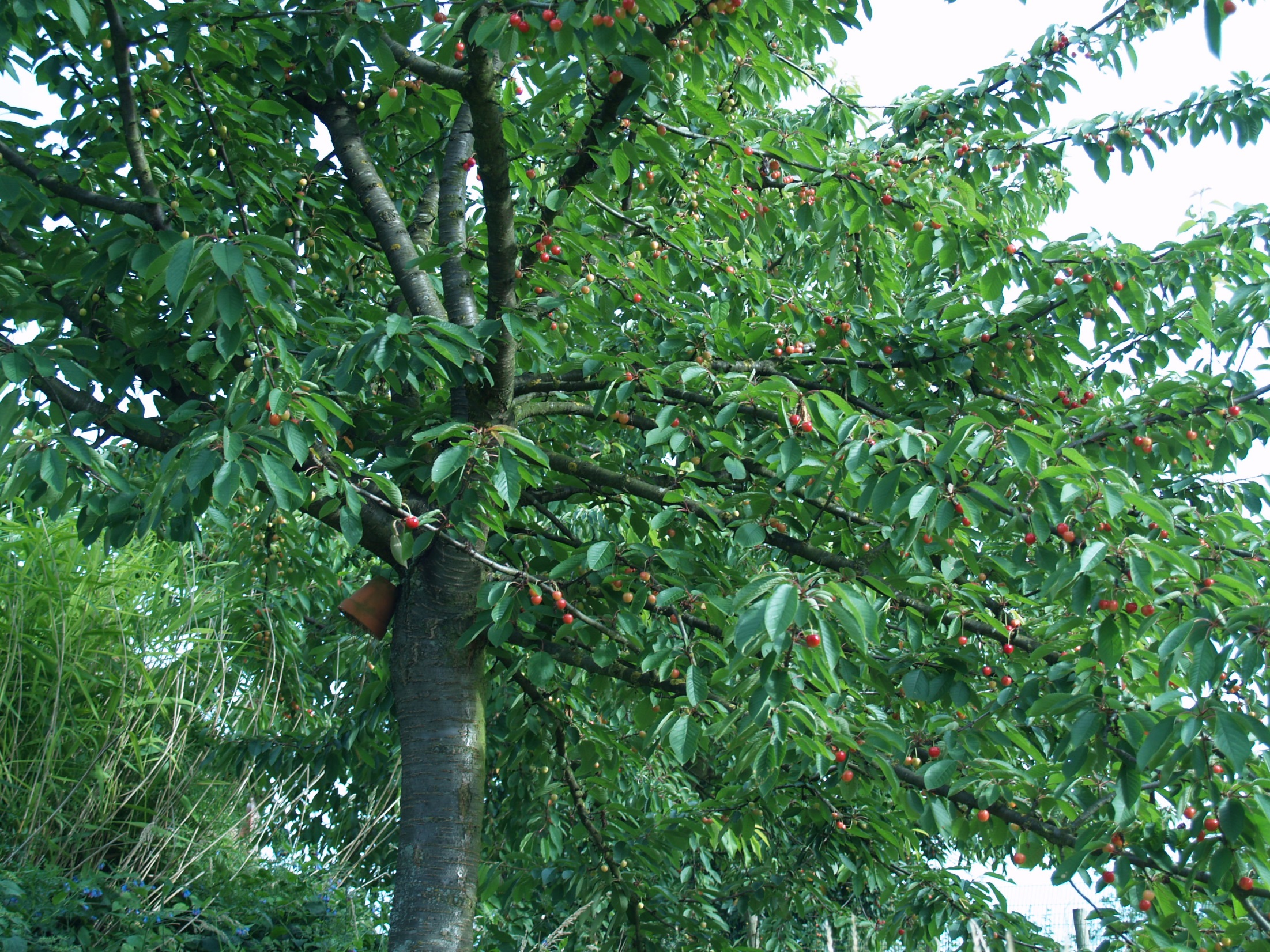 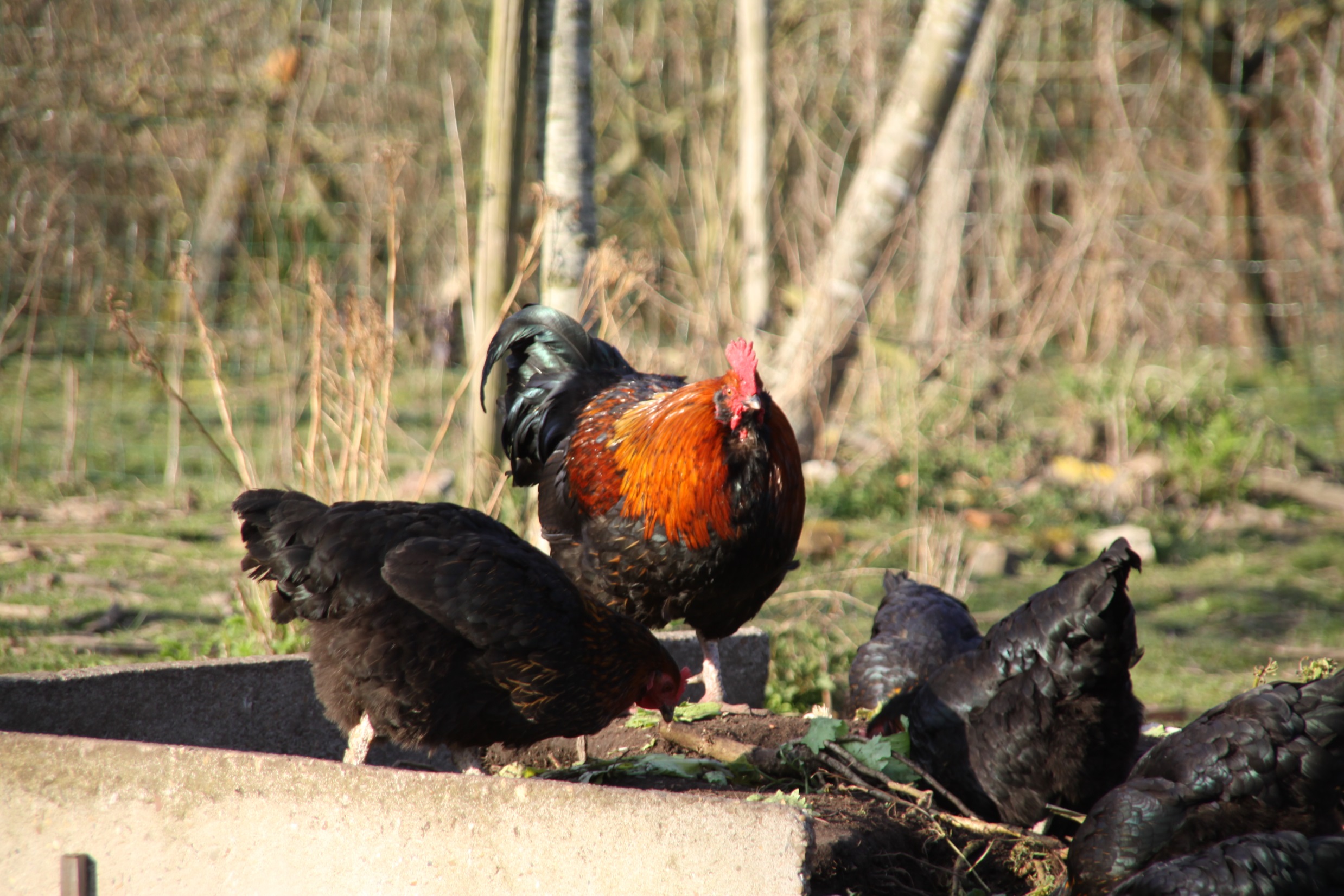 lesgevers cursus Yggdrasil
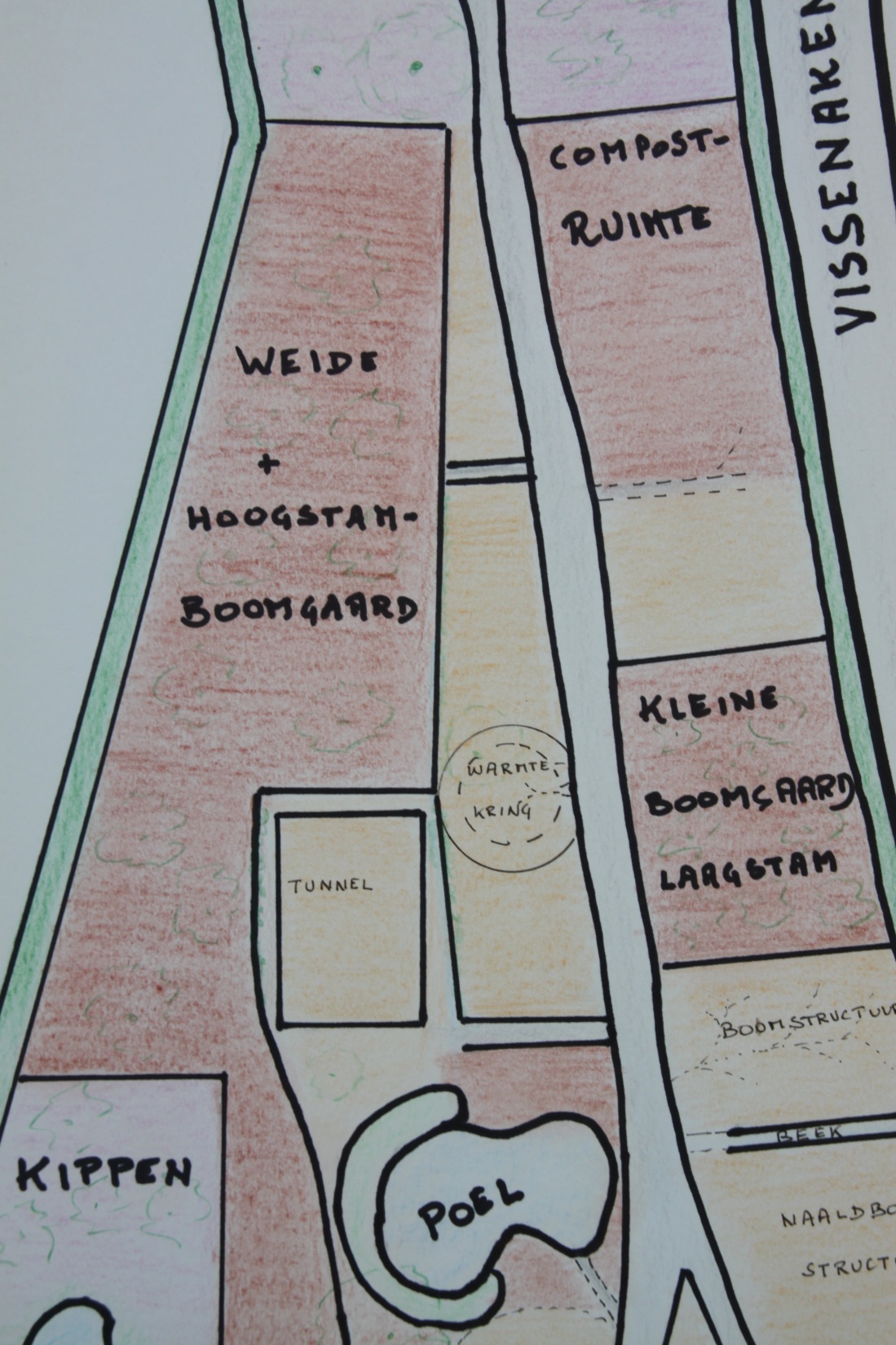 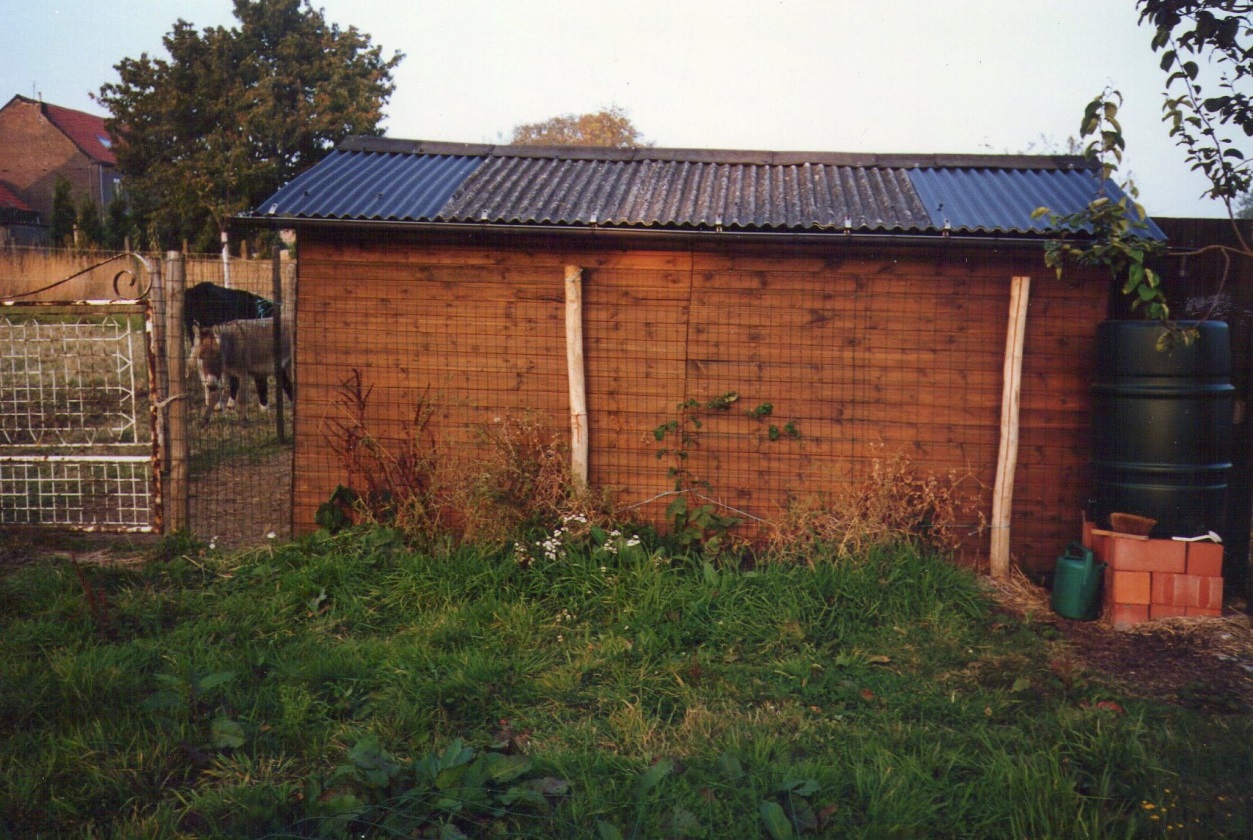 lesgevers cursus Yggdrasil
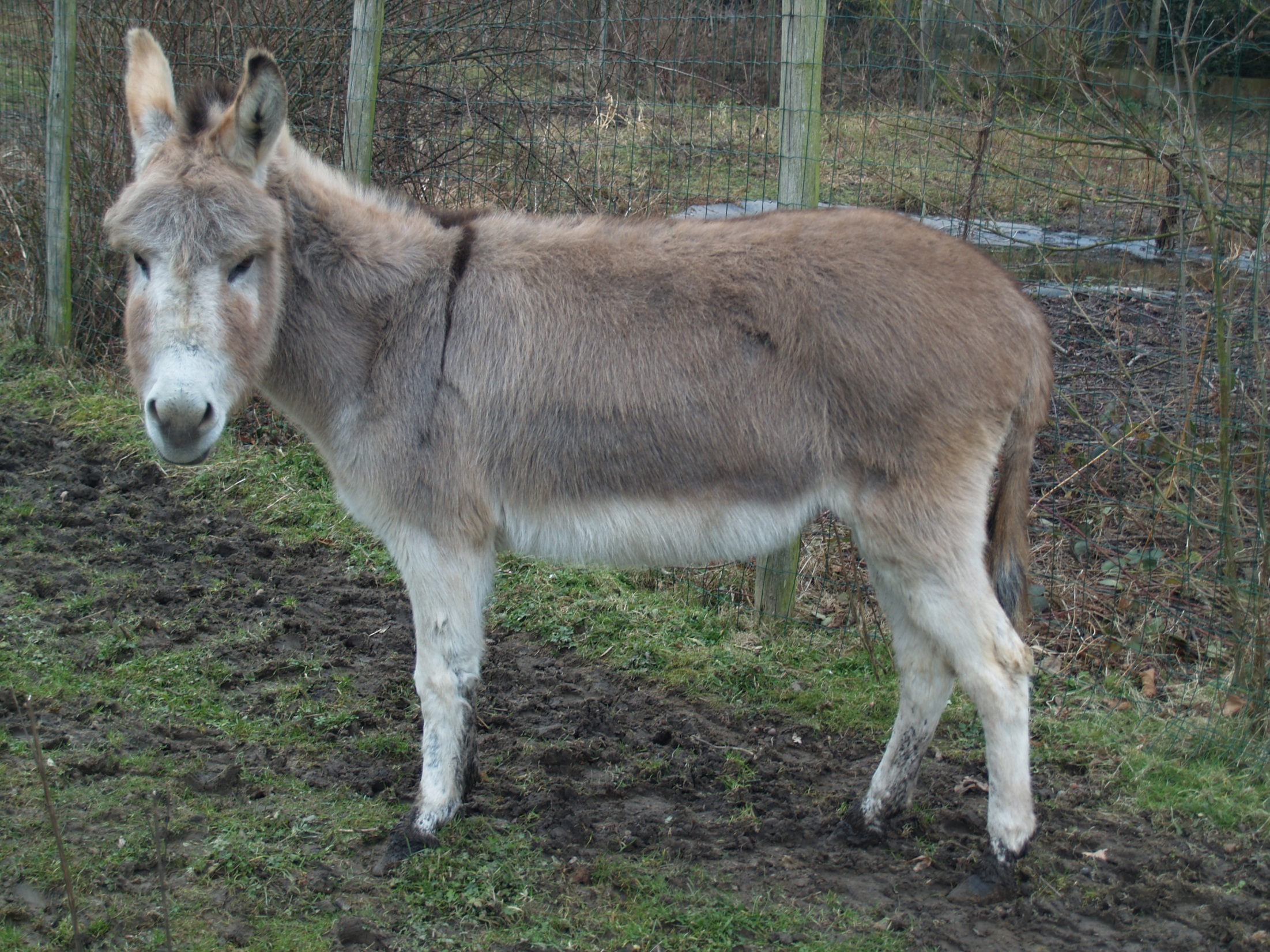 lesgevers cursus Yggdrasil
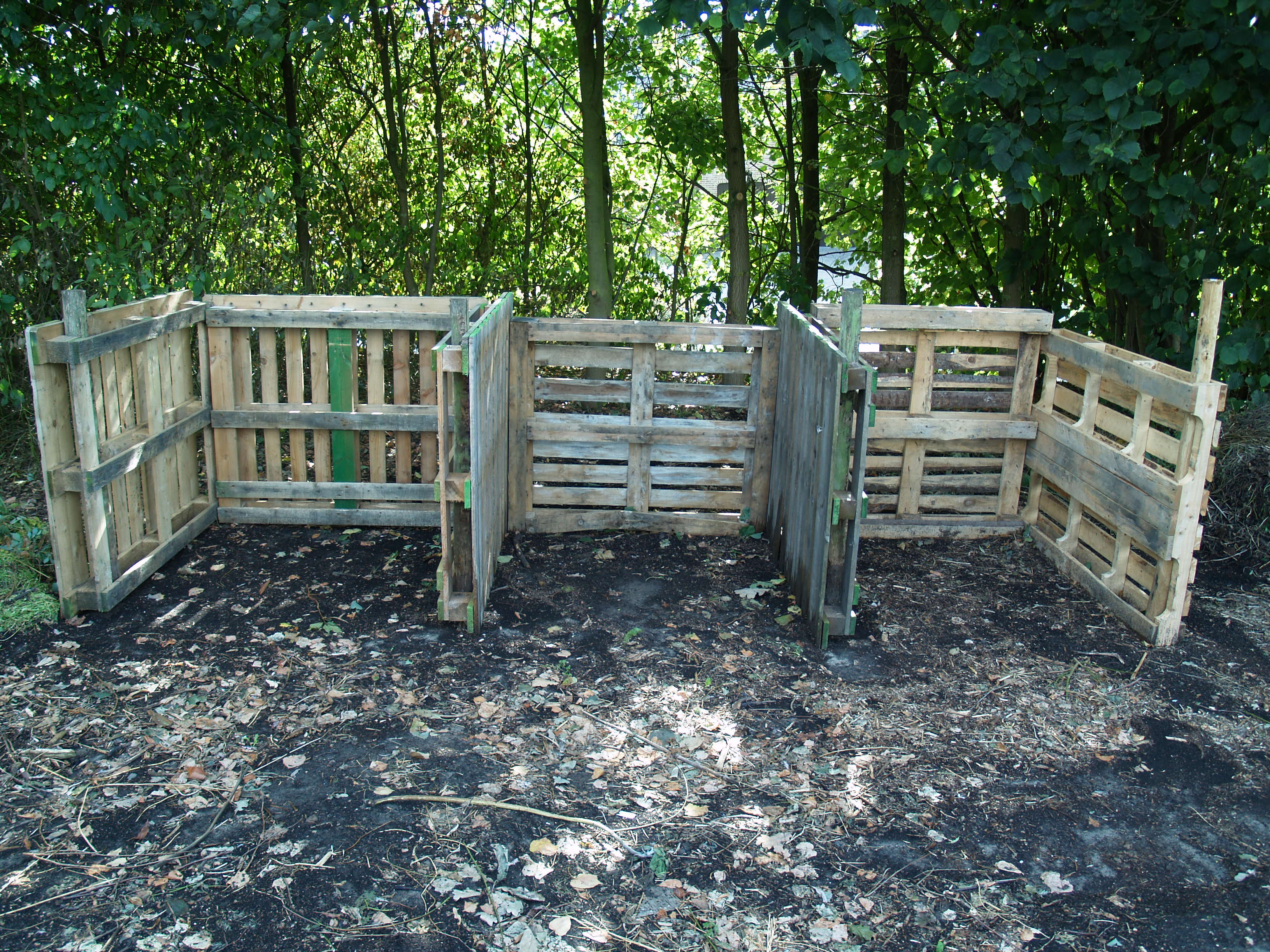 lesgevers cursus Yggdrasil
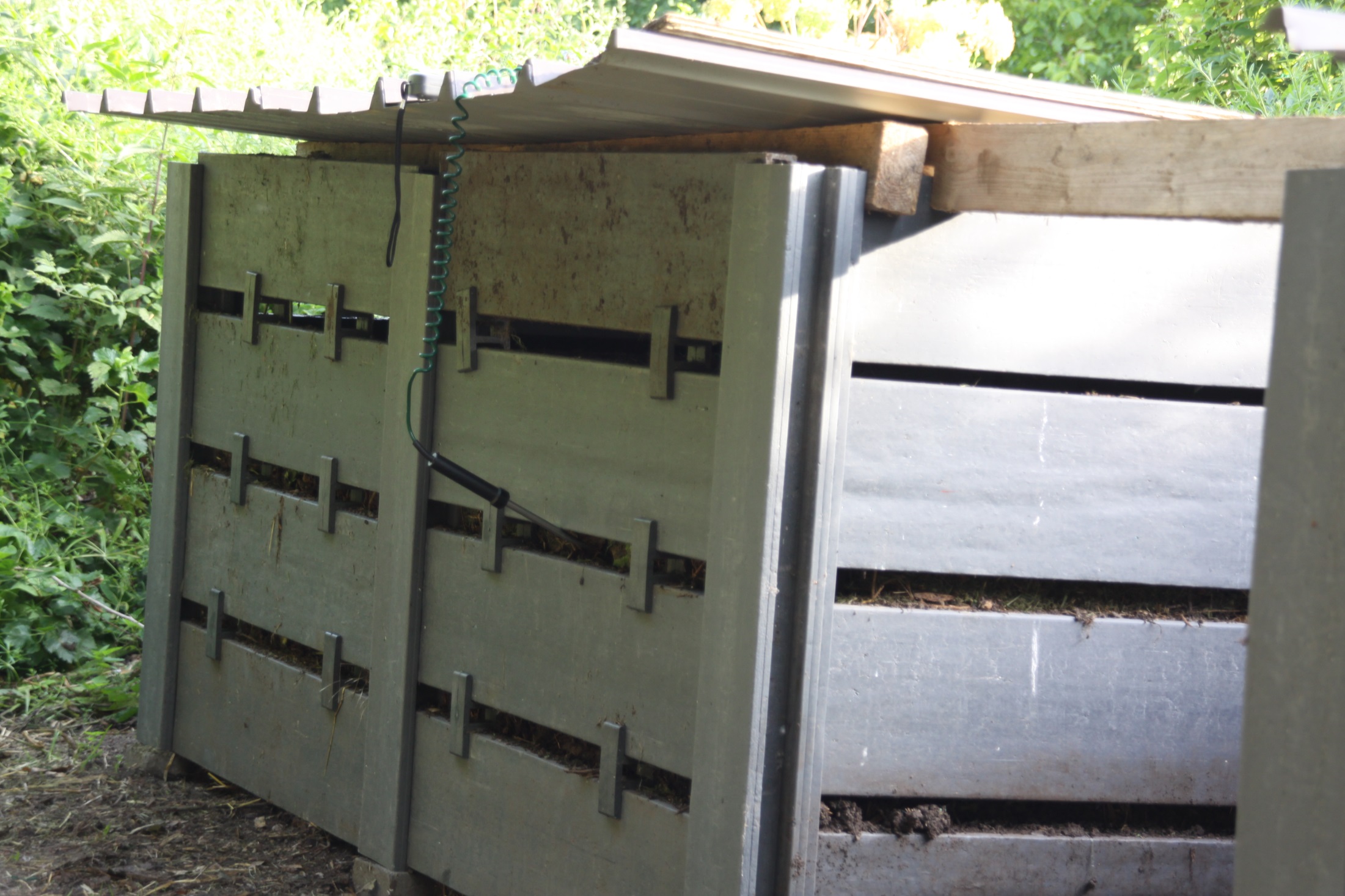 lesgevers cursus Yggdrasil
zonering
Zone 0
in ons huis
Zone 1
daar direct tegenaan
Zone 2
minder intensief
Zone 3
landbouwzone
beperkt ingrijpen
Zone 4
Zone 5
lesgevers cursus Yggdrasil
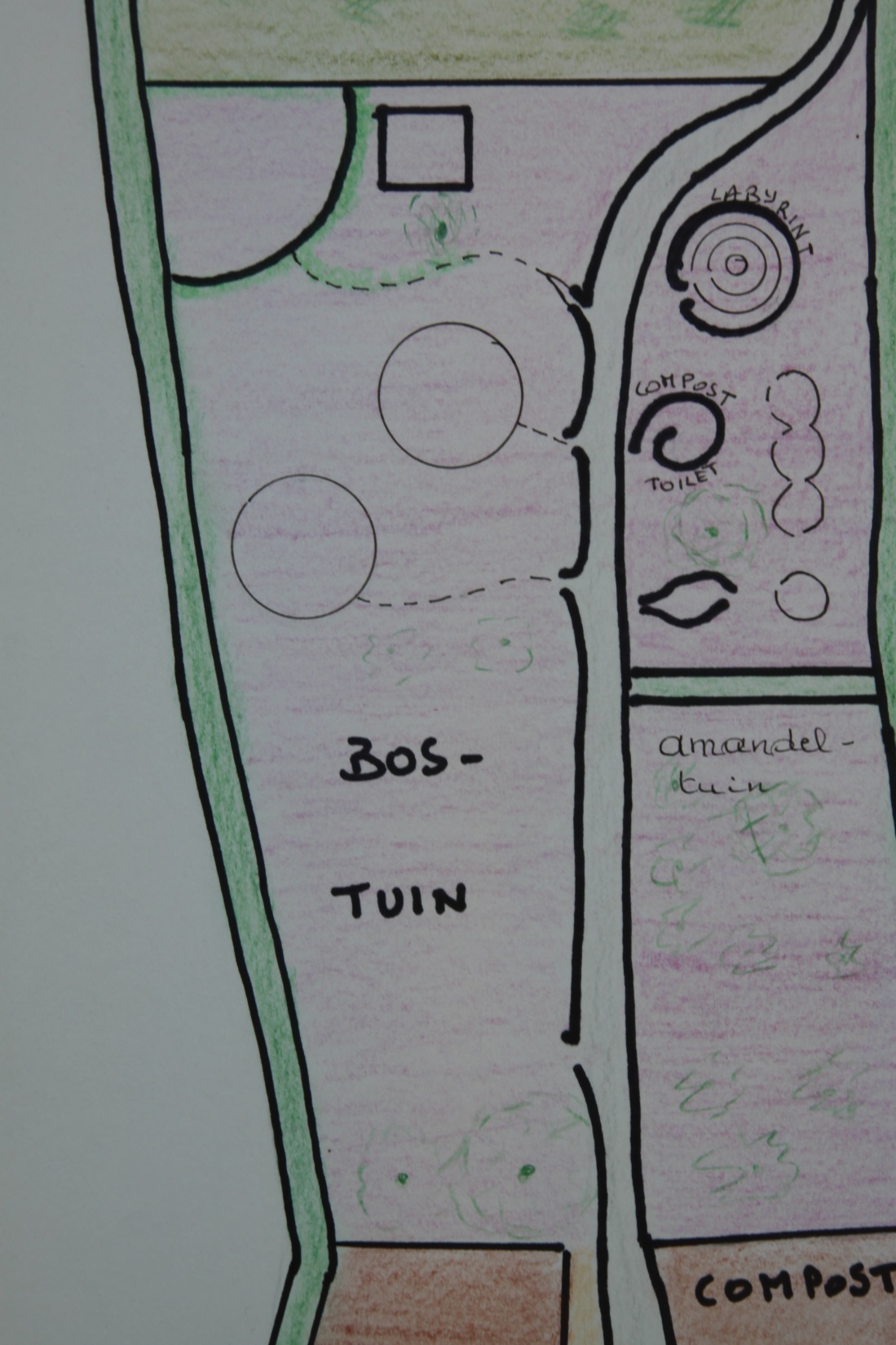 lesgevers cursus Yggdrasil
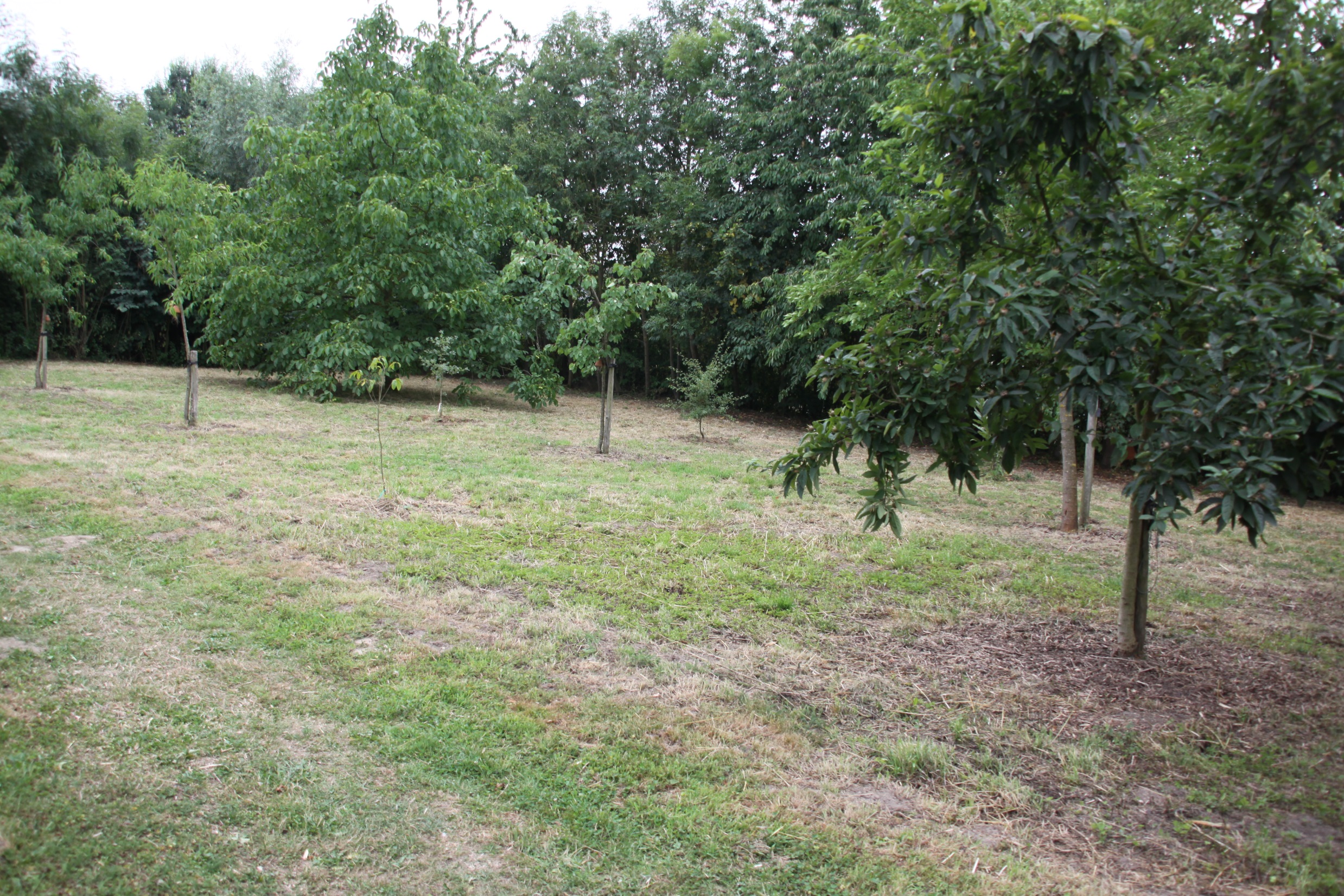 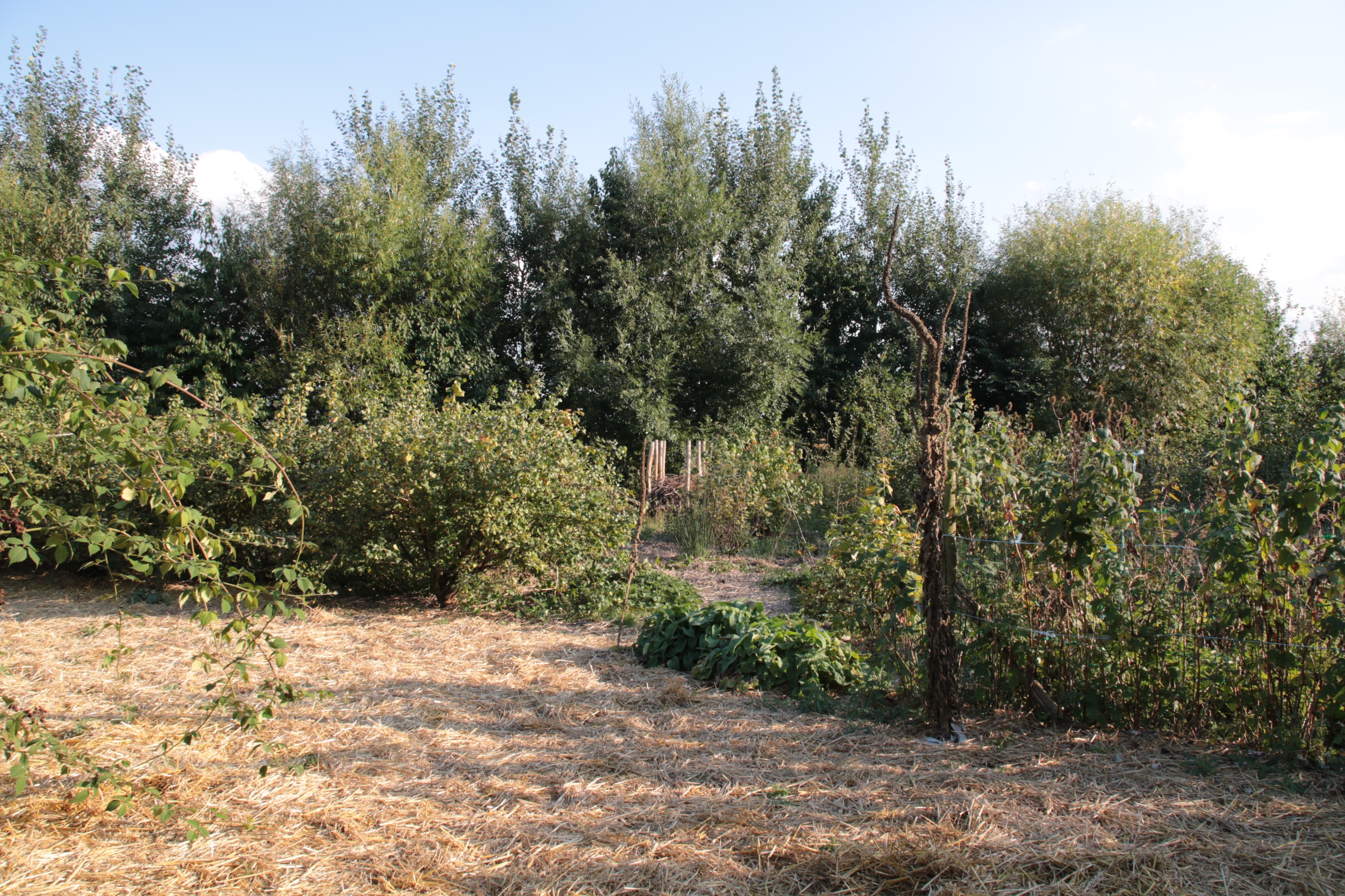 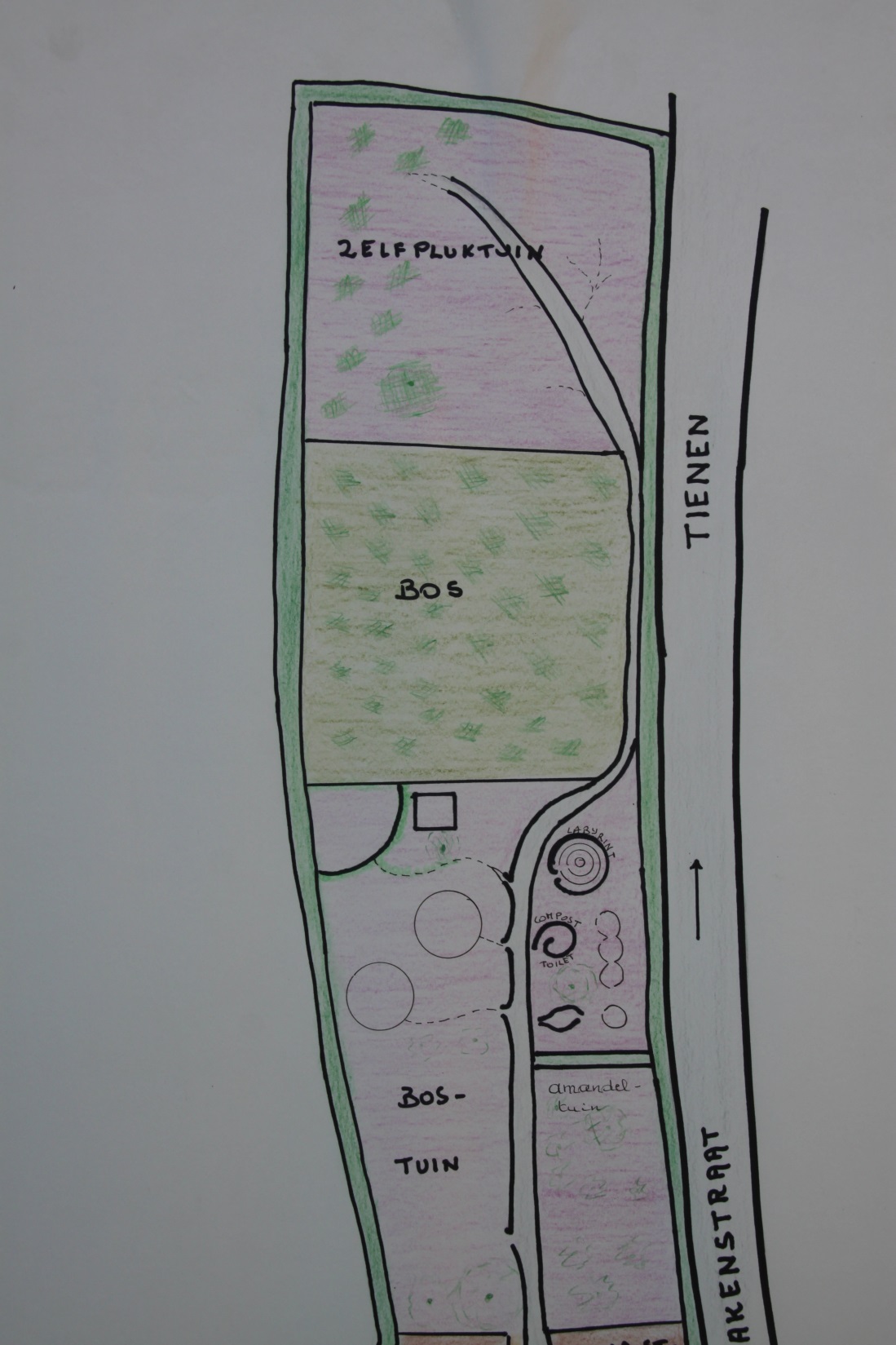 lesgevers cursus Yggdrasil
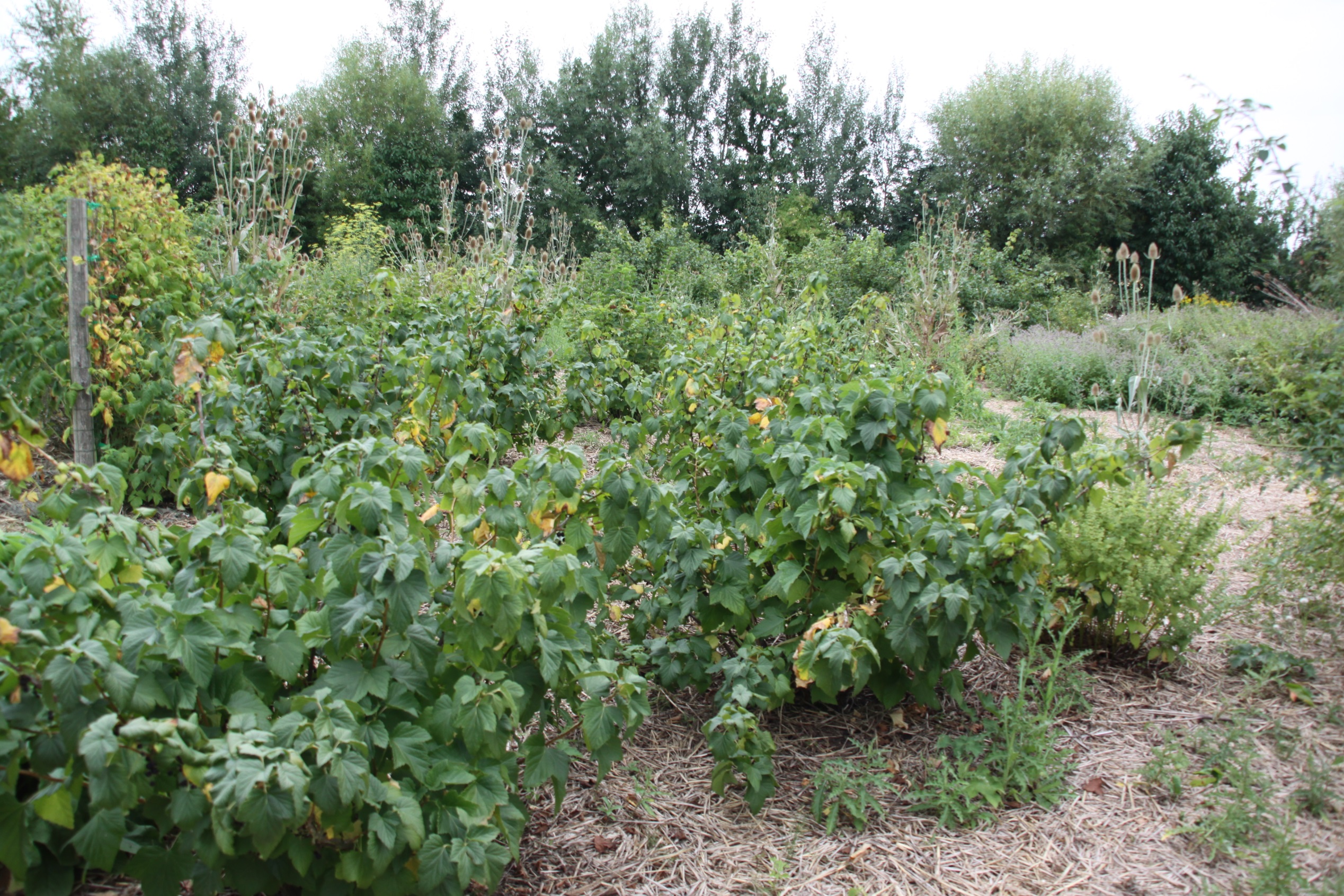 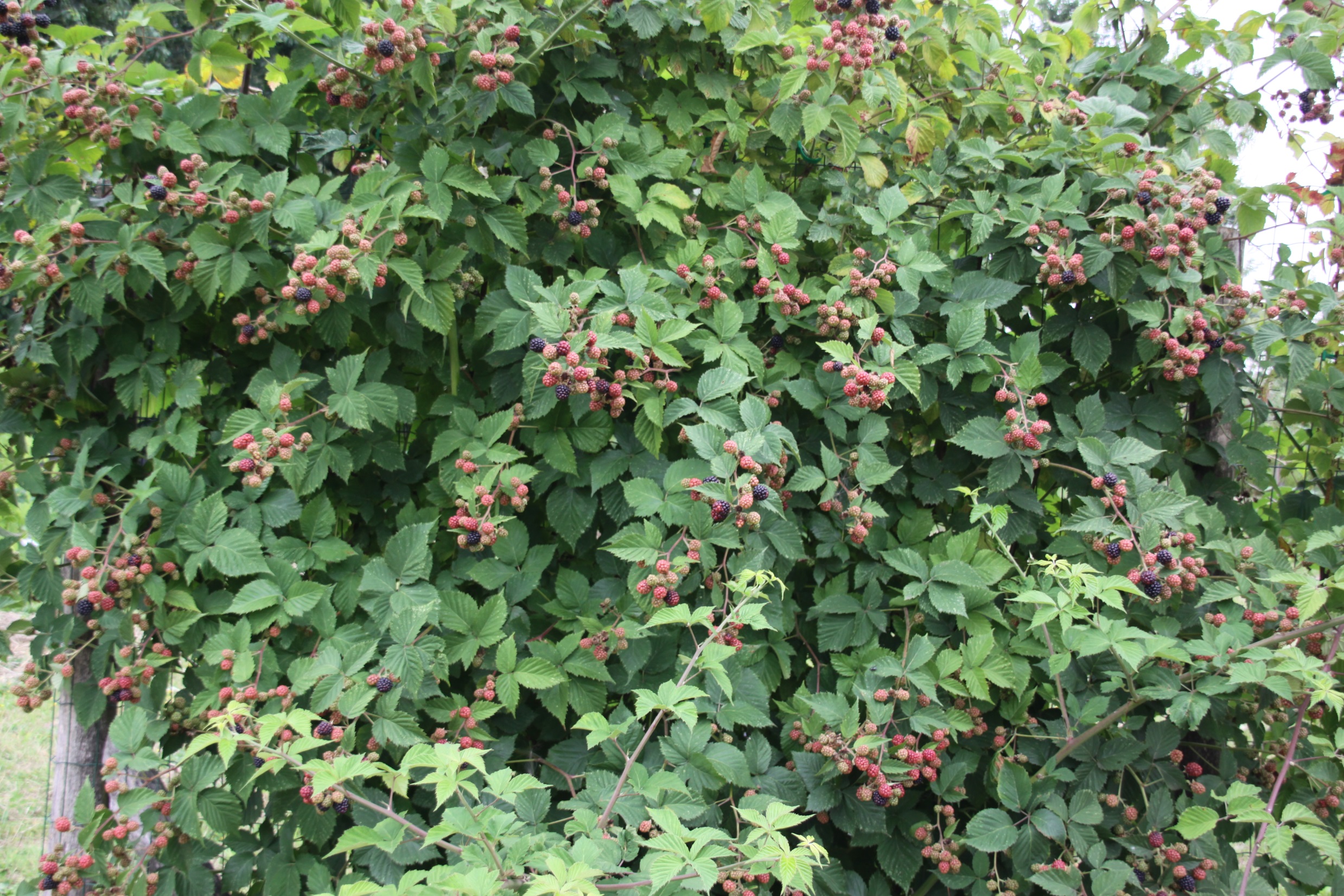 zonering
Zone 0
in ons huis
Zone 1
daar direct tegenaan
Zone 2
minder intensief
Zone 3
landbouwzone
beperkt ingrijpen
Zone 4
Zone 5
niet ingrijpen
lesgevers cursus Yggdrasil
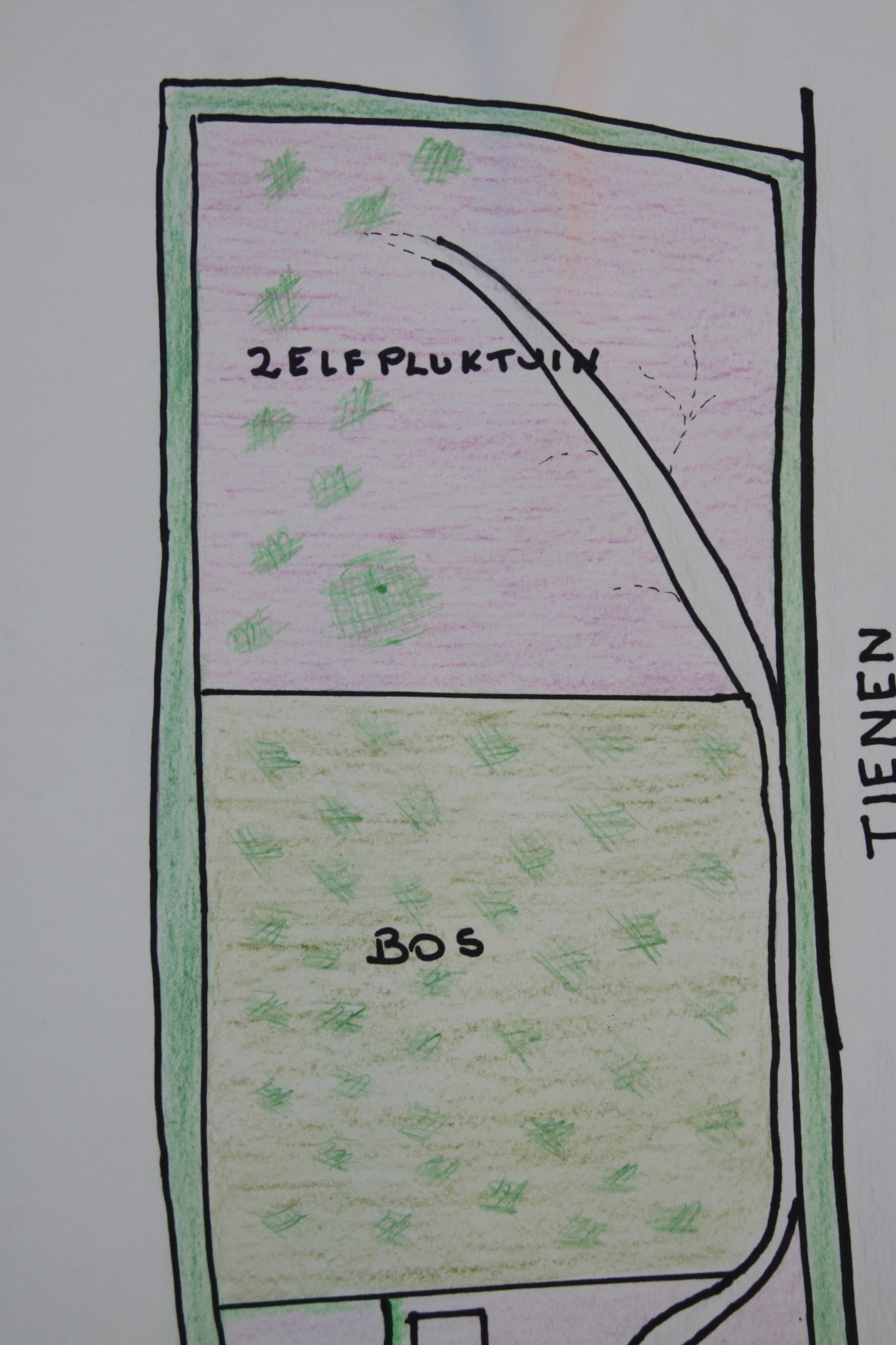 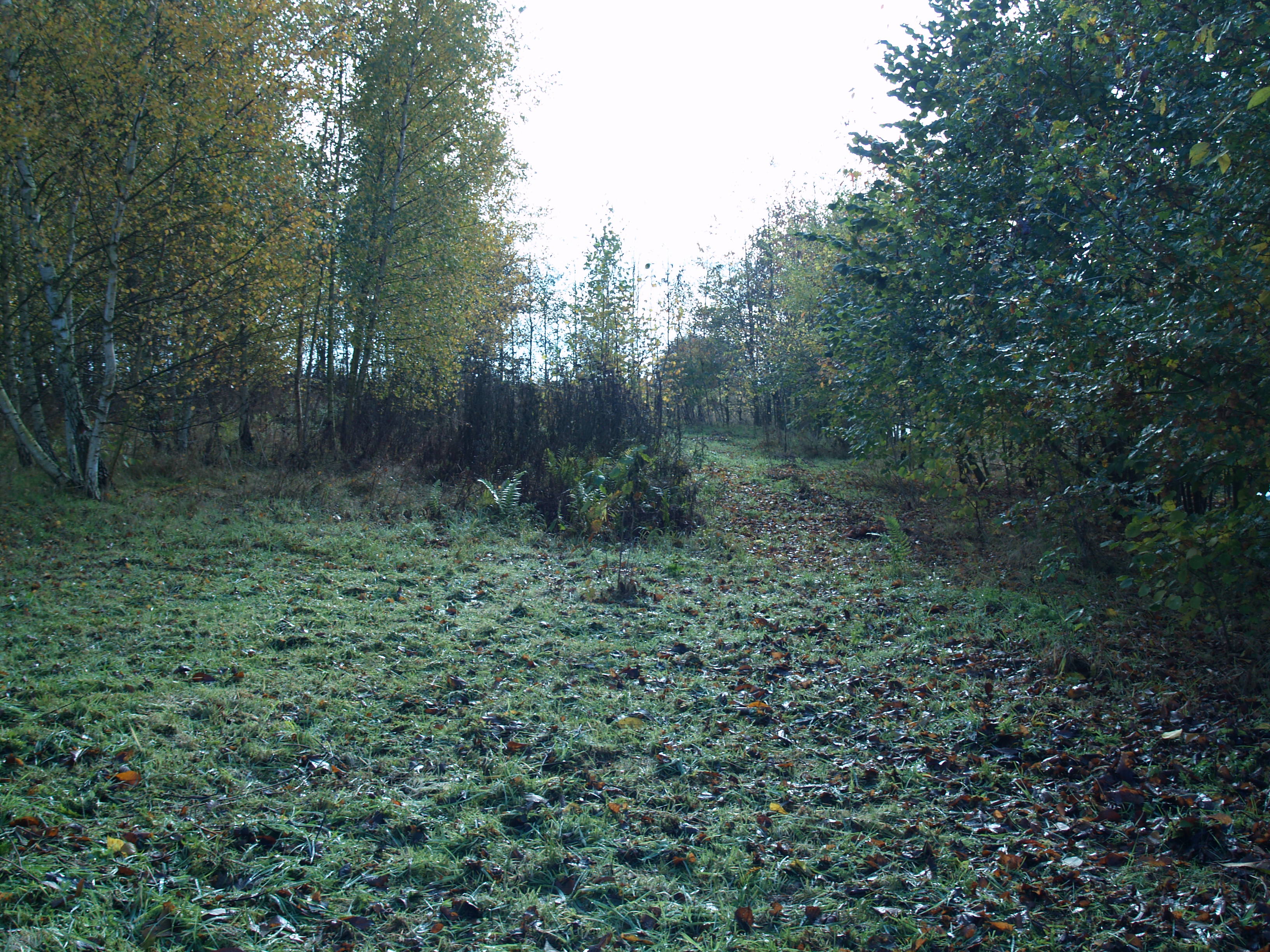 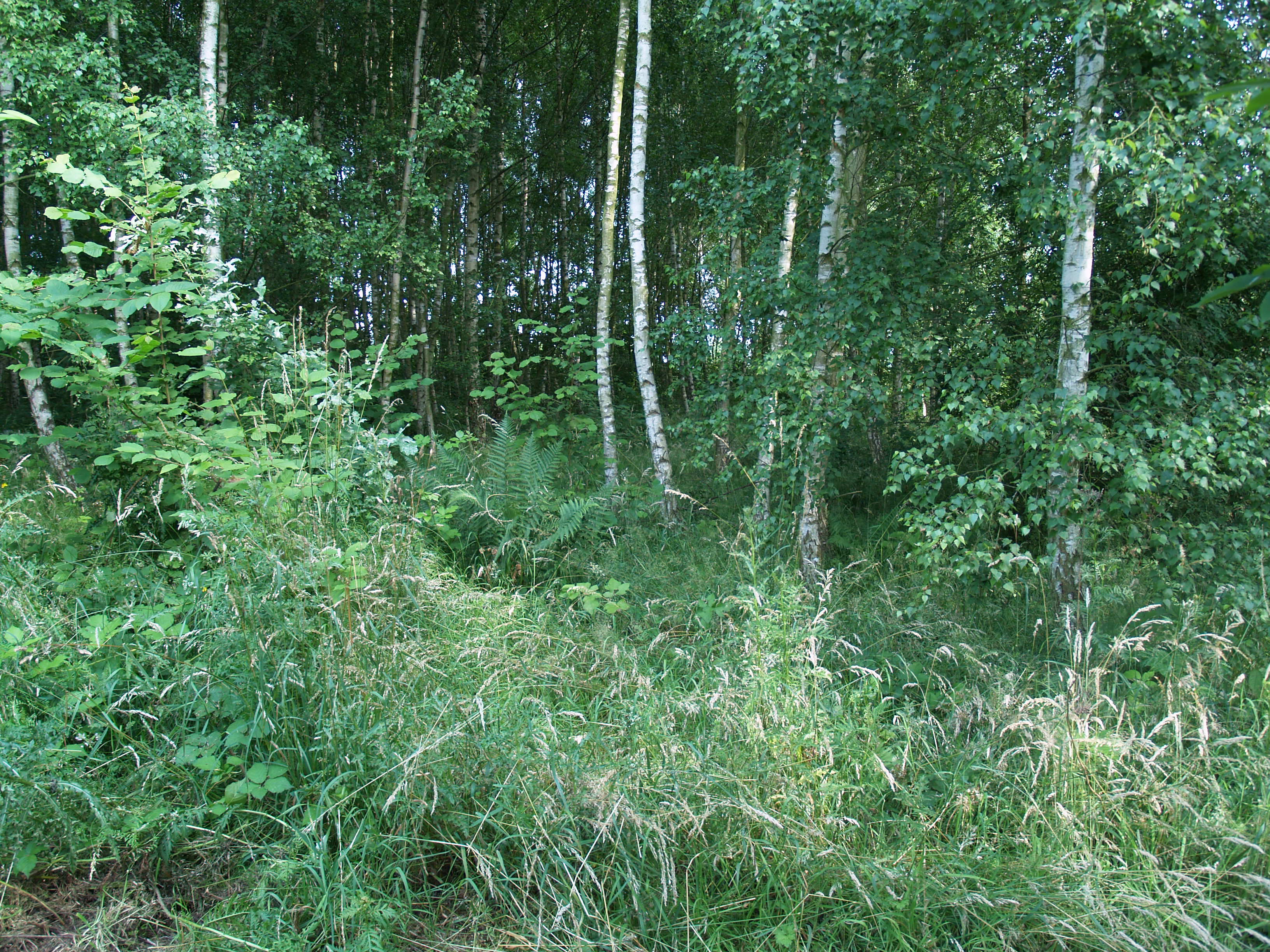 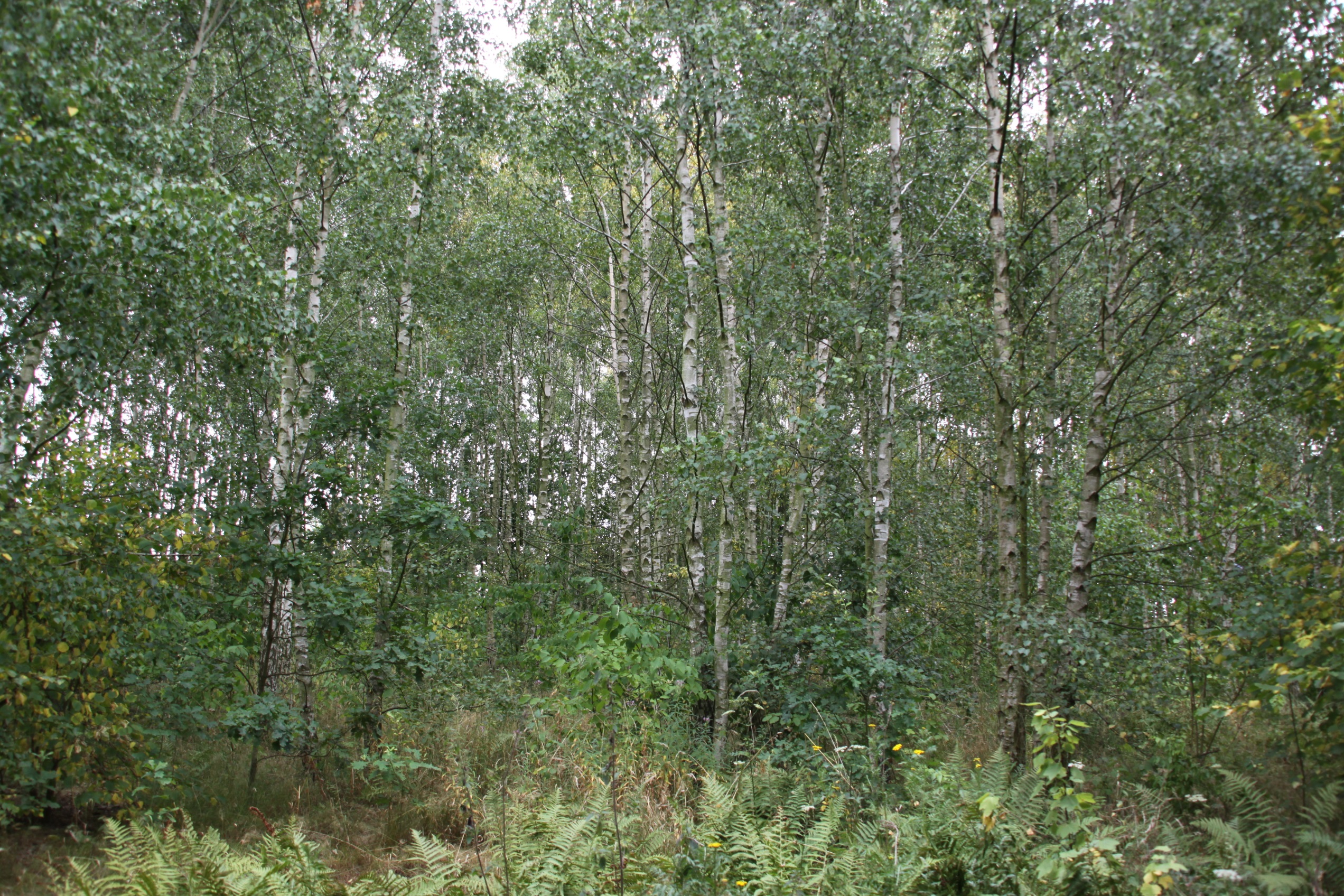 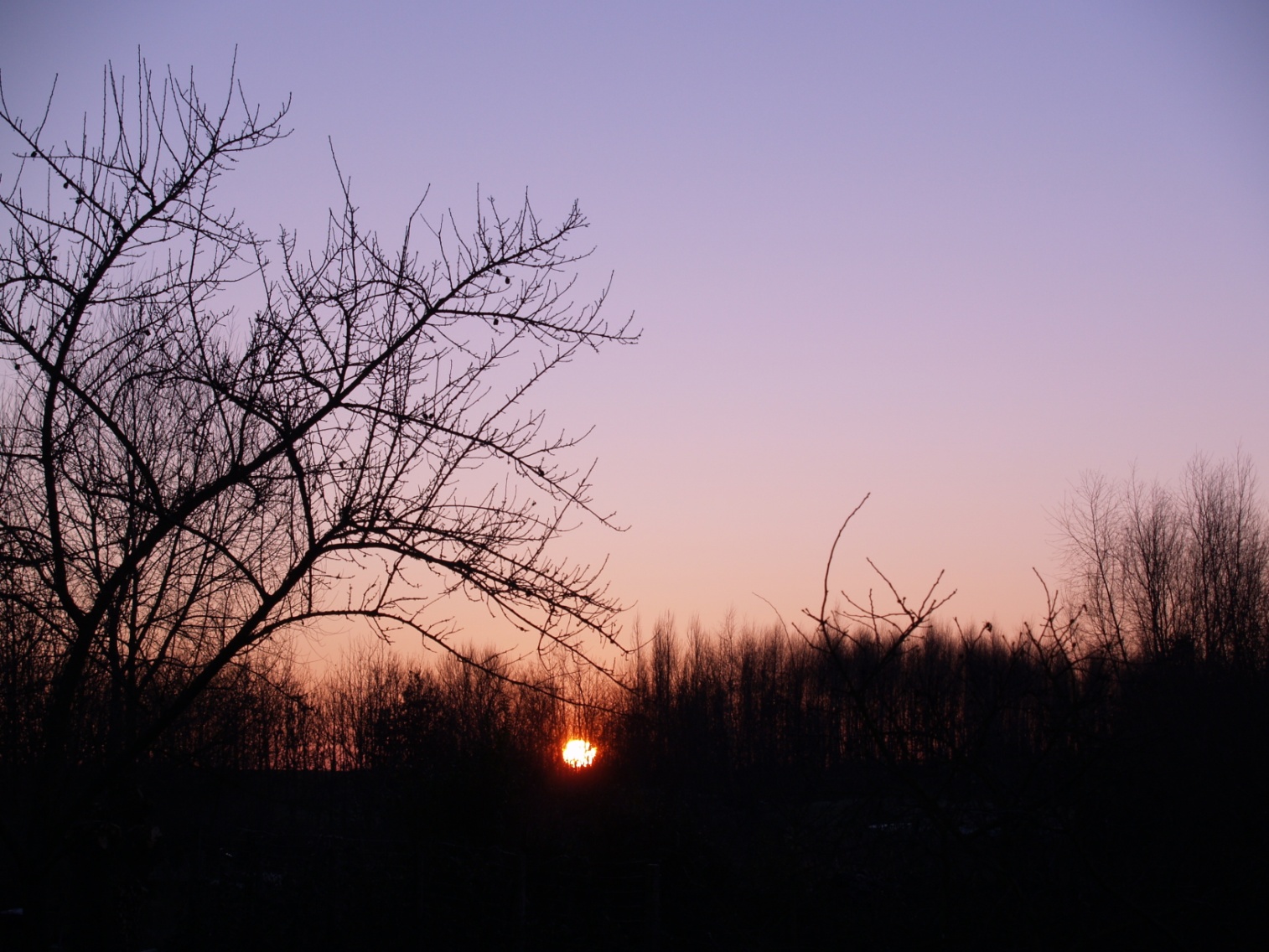 www.yggdra.be
lesgevers cursus Yggdrasil